CHÀO MỪNG CÁC EM 
ĐẾN VỚI TIẾT HỌC HÔM NAY!
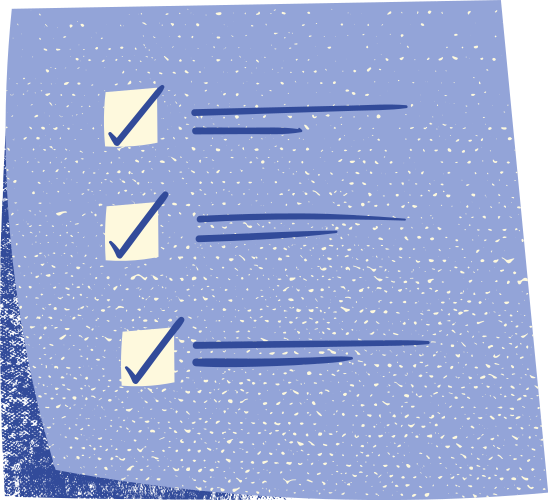 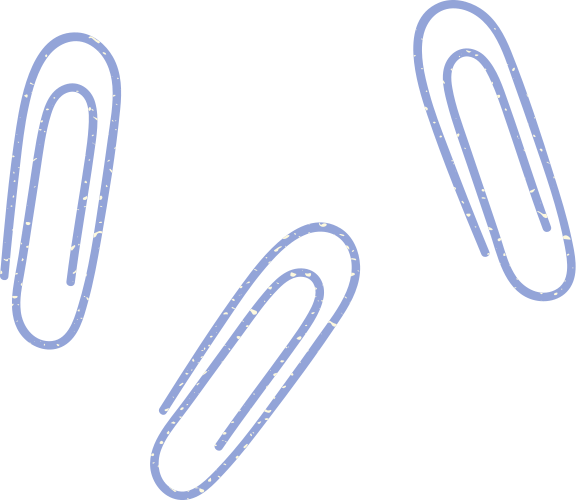 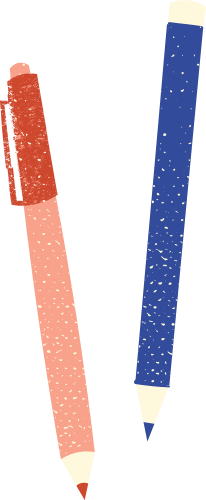 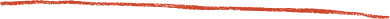 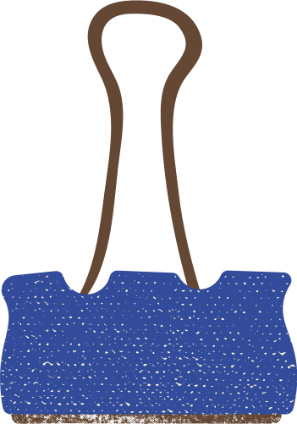 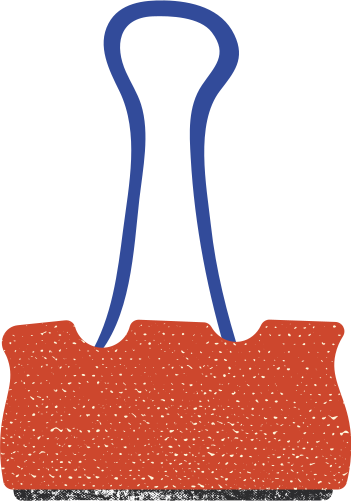 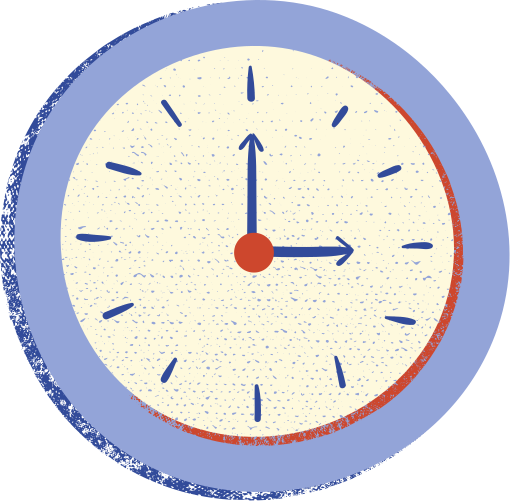 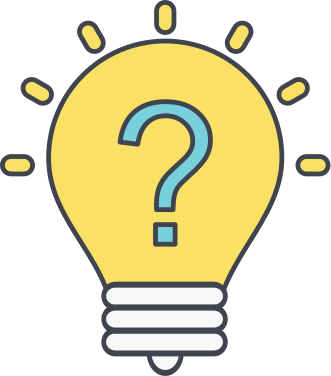 KHỞI ĐỘNG
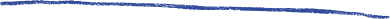 Một con tàu chuyển động từ bờ bên này sáng bờ bên kia của một dòng sông với vận tốc riêng không đổi. Giả sử vận tốc dòng nước là không đổi và đáng kể, các yếu tố bên ngoài khác không ảnh hưởng đến vận tốc thực tế của tàu. Nếu không quan tâm đến điểm đến thì cần giữ lái cho tàu tạo với bờ sông một góc bao nhiêu để tàu sang bờ bên kia được nhanh nhất?
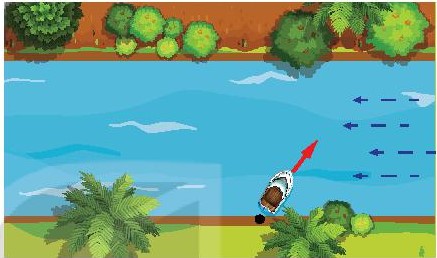 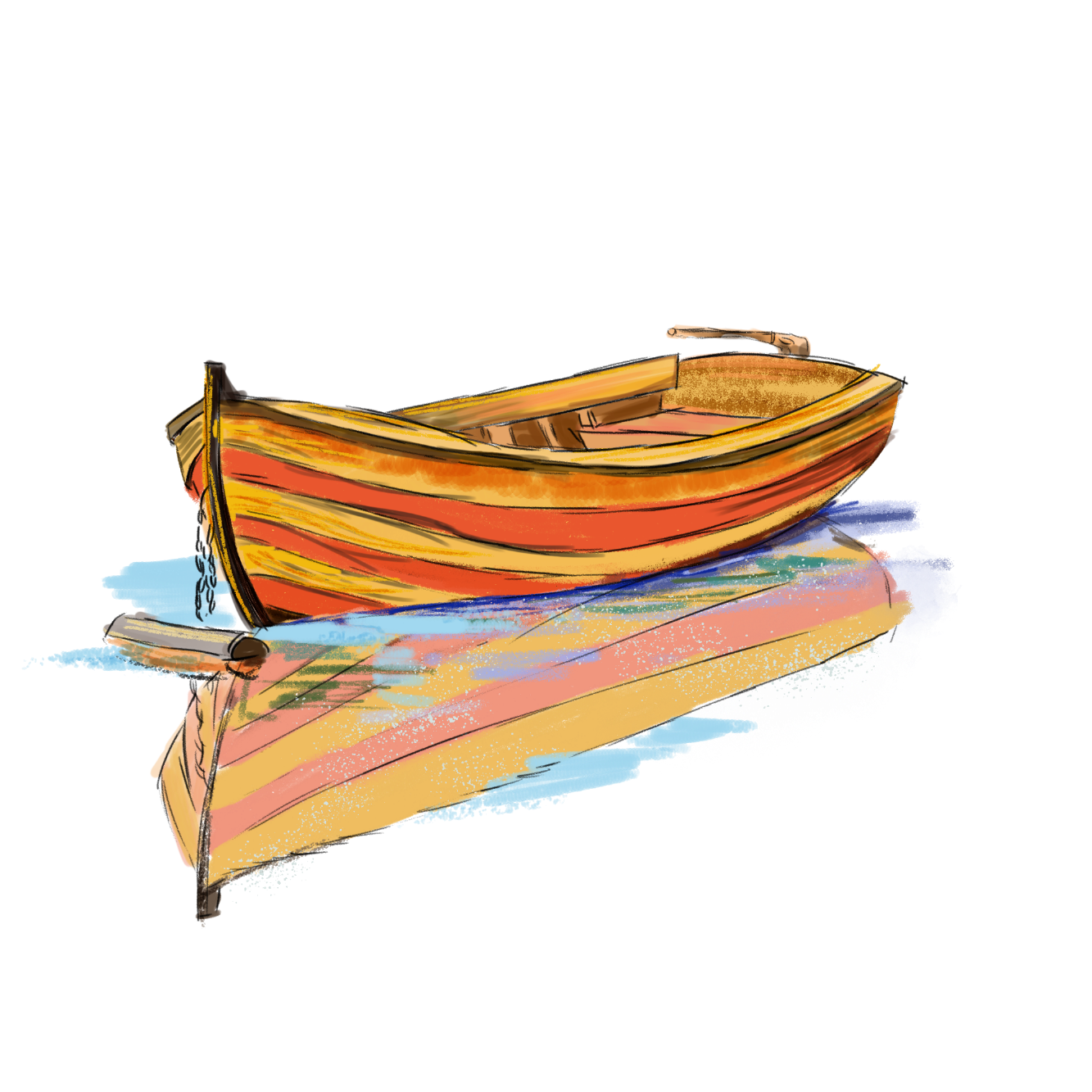 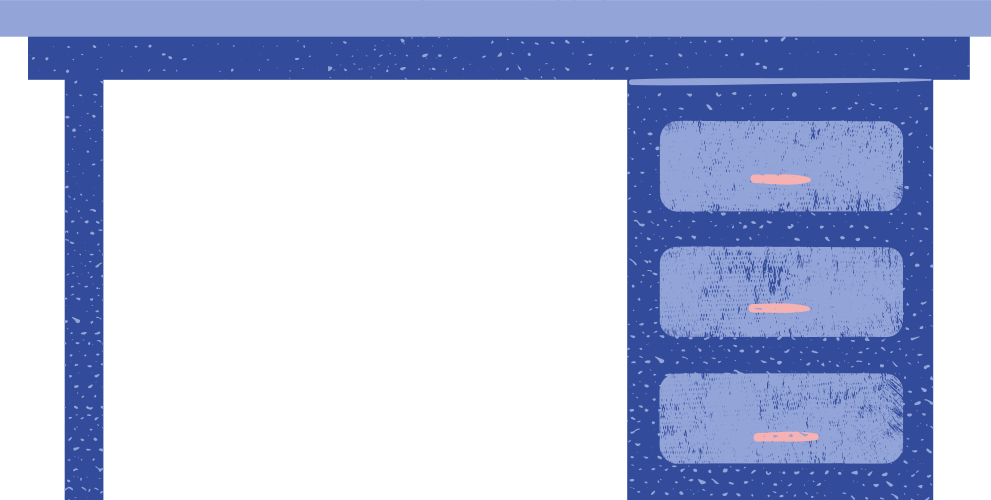 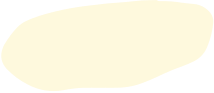 Vận tốc thực tế của tàu phụ thuộc vào những vận tốc nào? 
Hướng của tàu đi có theo hướng ban đầu không, hay theo một hướng khác?
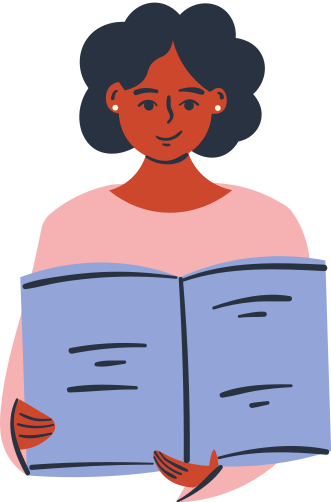 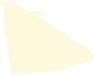 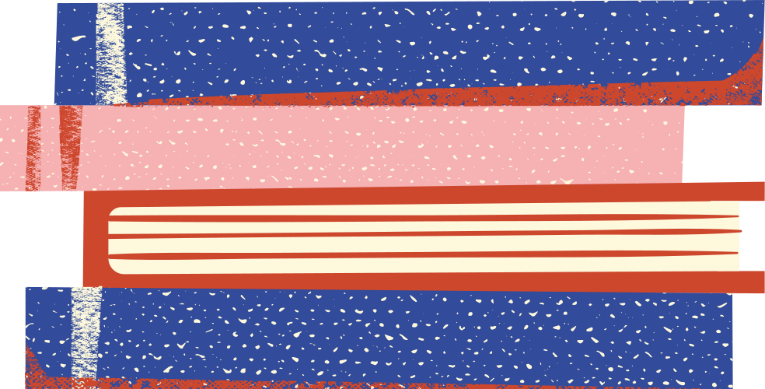 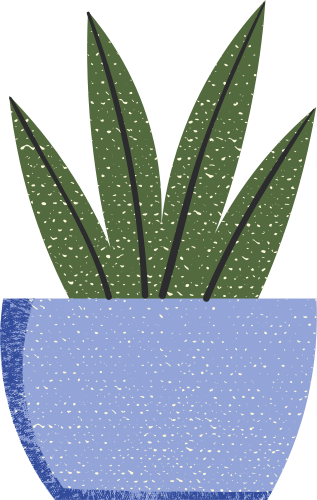 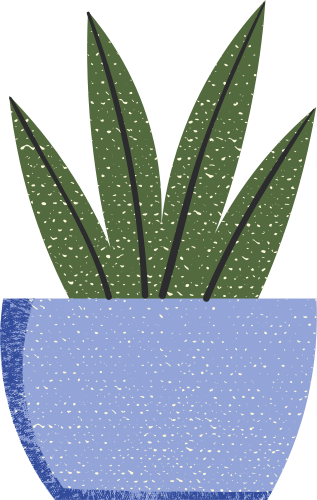 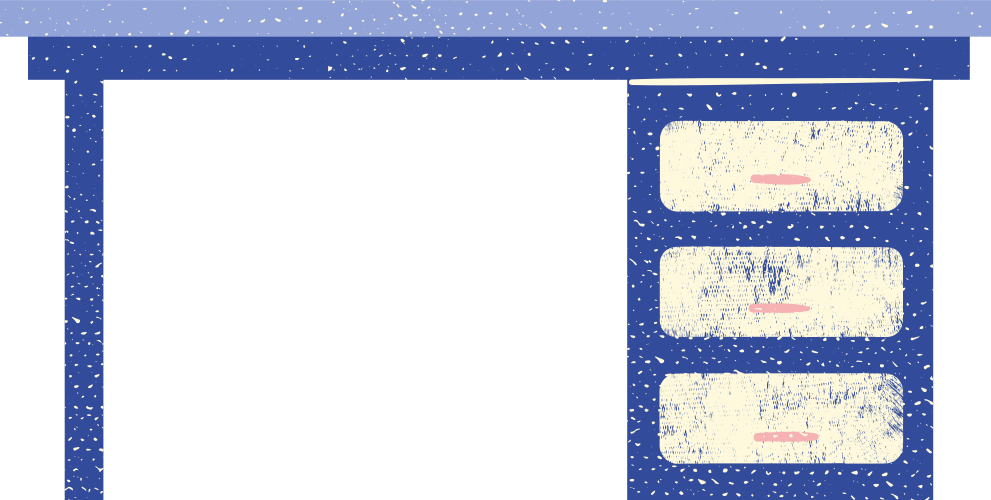 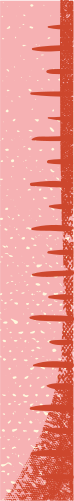 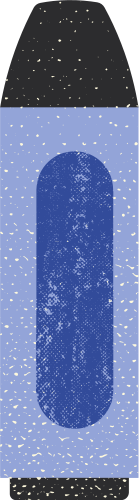 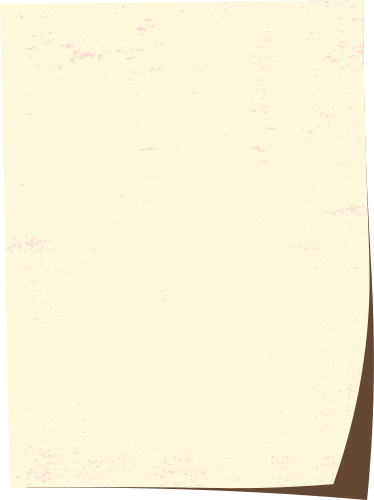 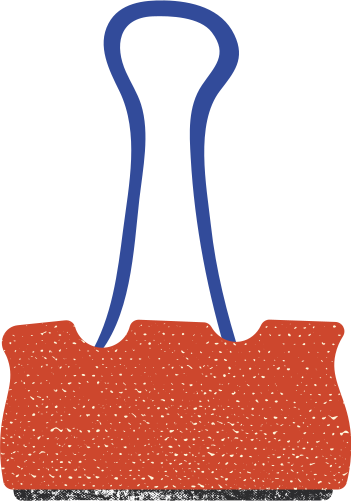 BÀI 8: TỔNG VÀ HIỆU CỦA HAI VECTƠ (2 Tiết)
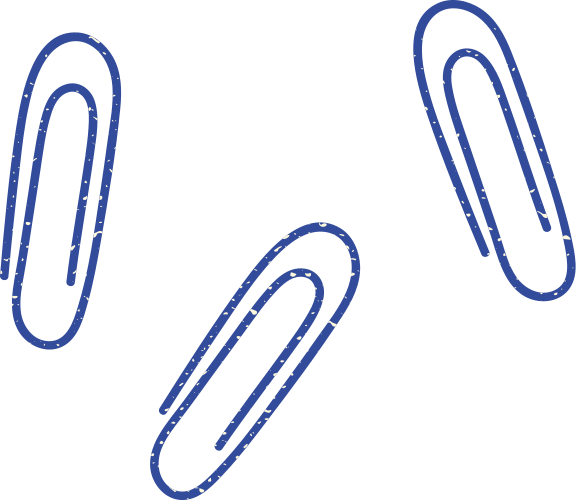 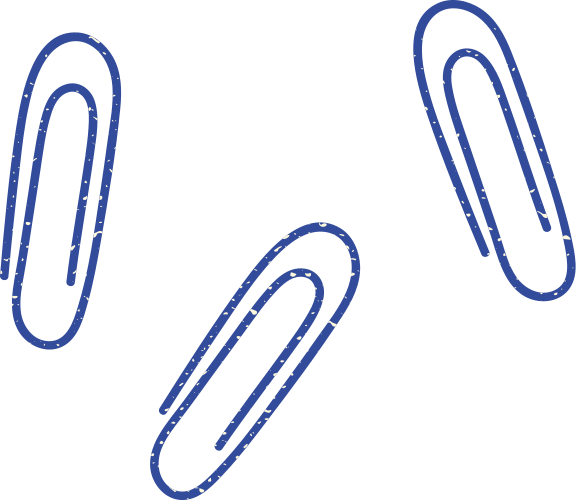 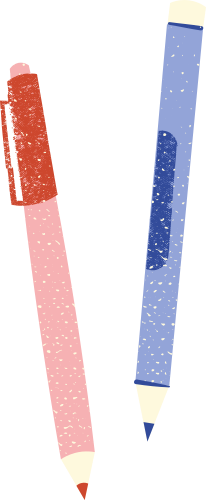 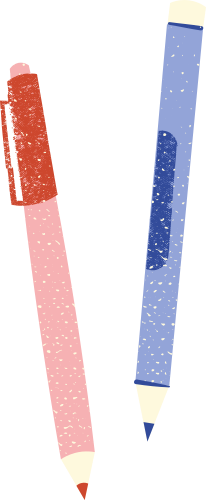 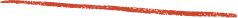 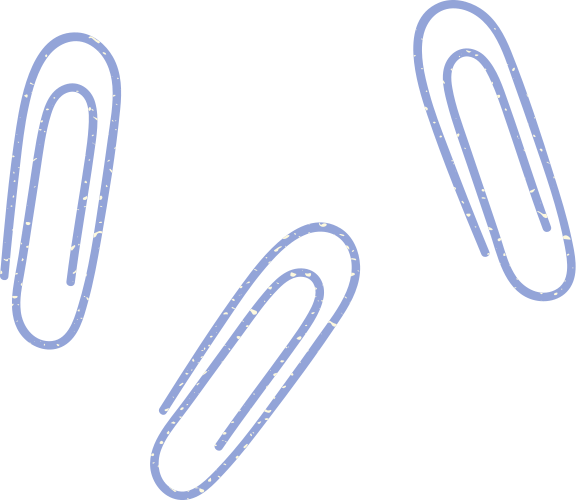 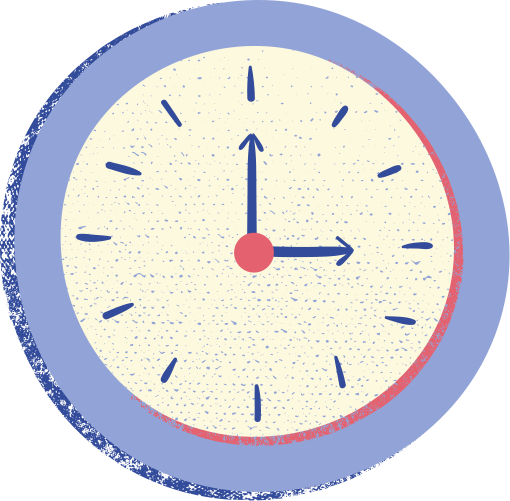 NỘI DUNG BÀI HỌC
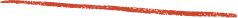 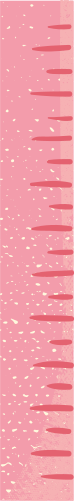 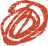 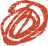 2. Hiệu của hai vectơ
1. Tổng của hai vectơ
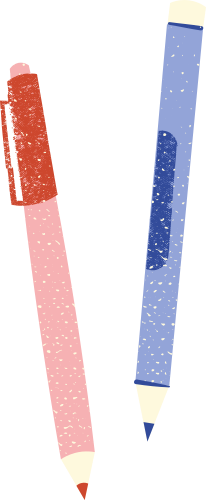 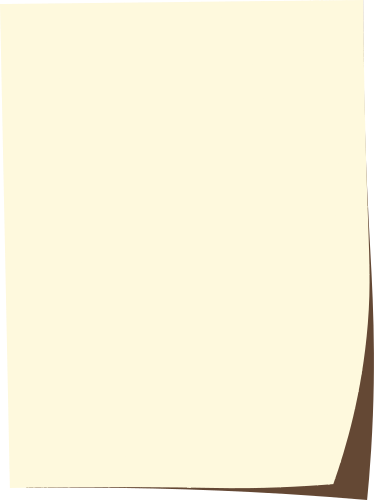 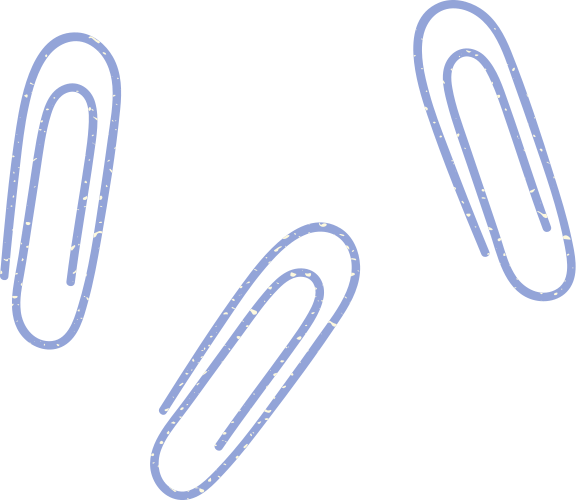 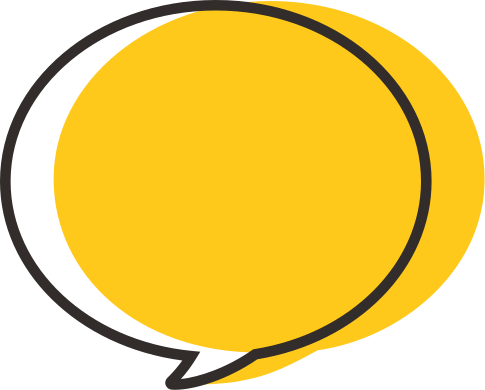 Tiết 1
1. Tổng của hai vectơ
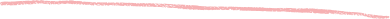 HĐ1
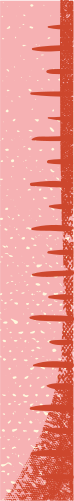 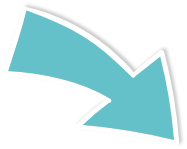 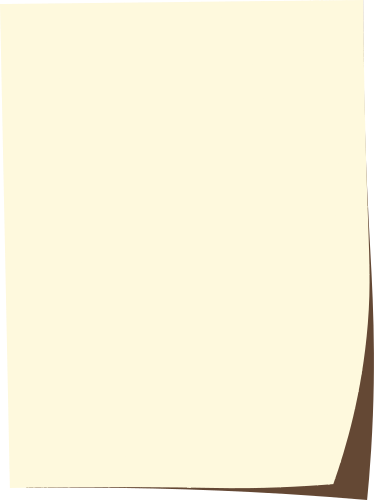 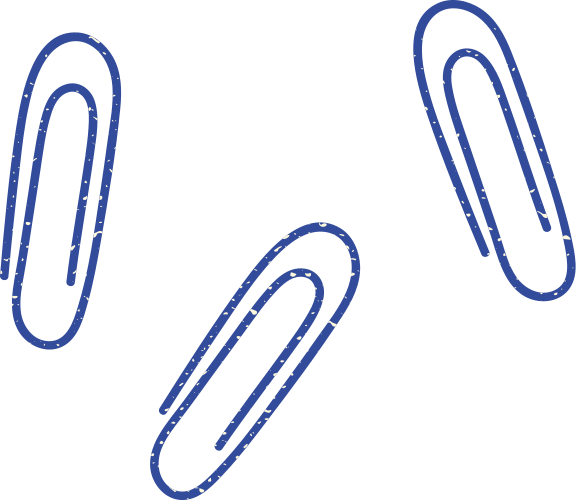 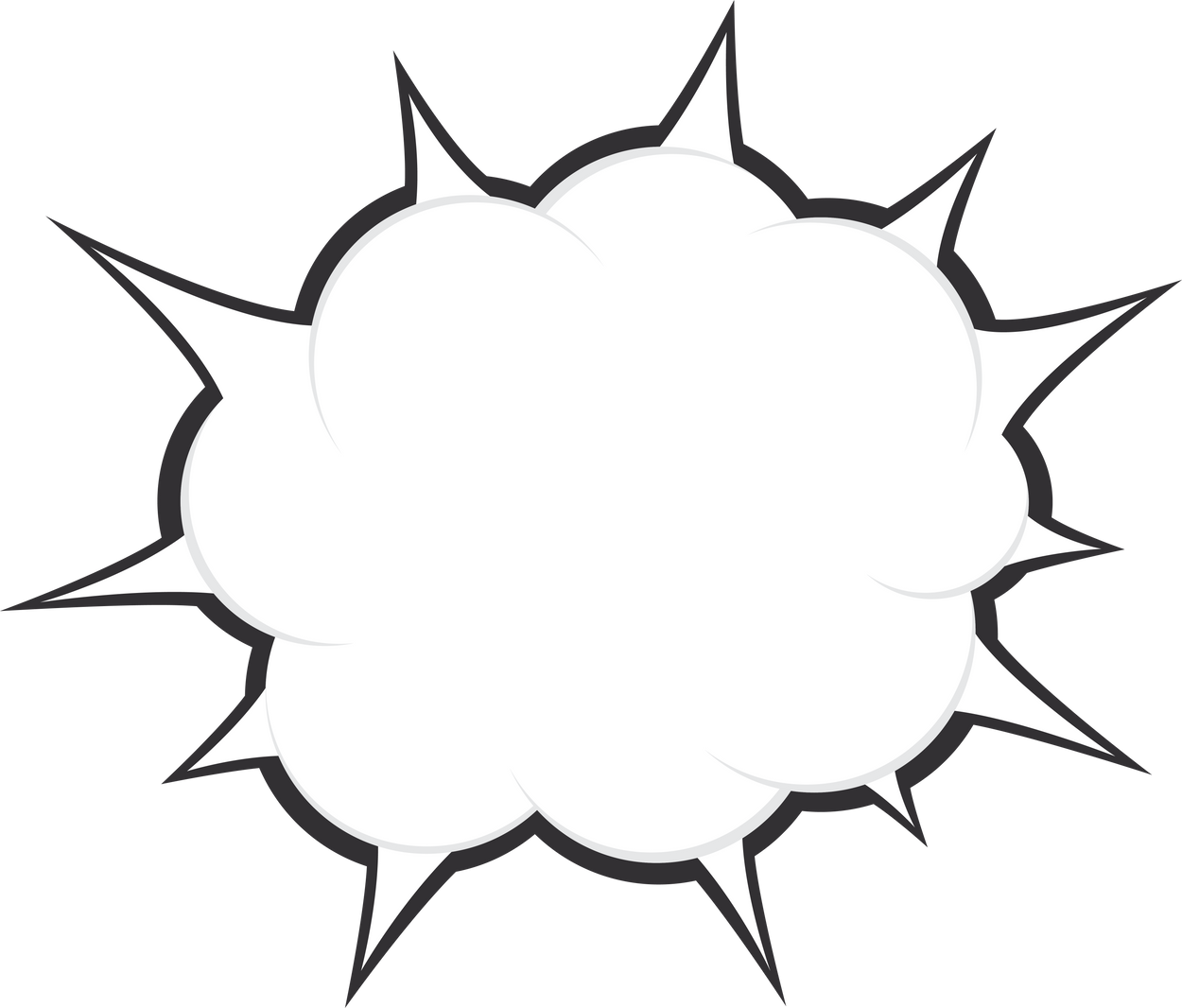 Chú ý
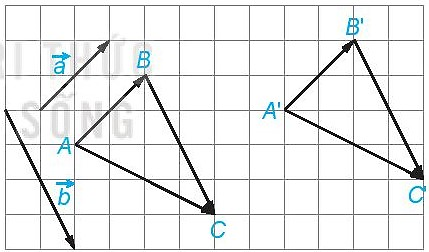 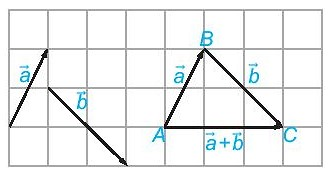 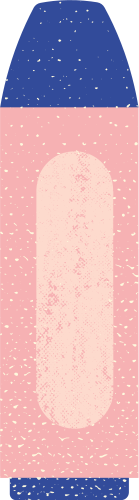 Định nghĩa:
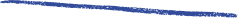 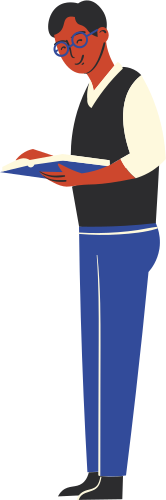 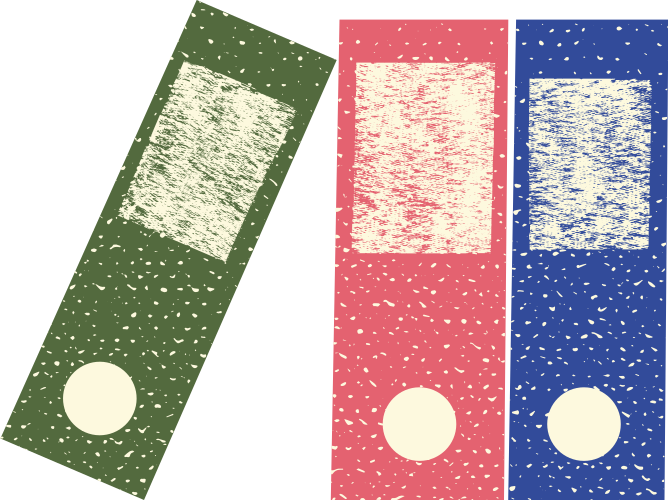 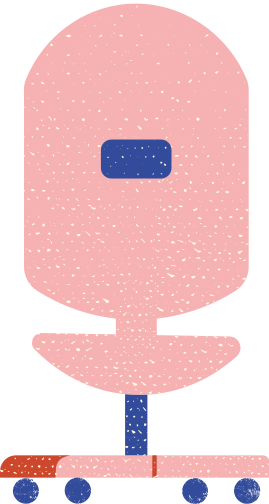 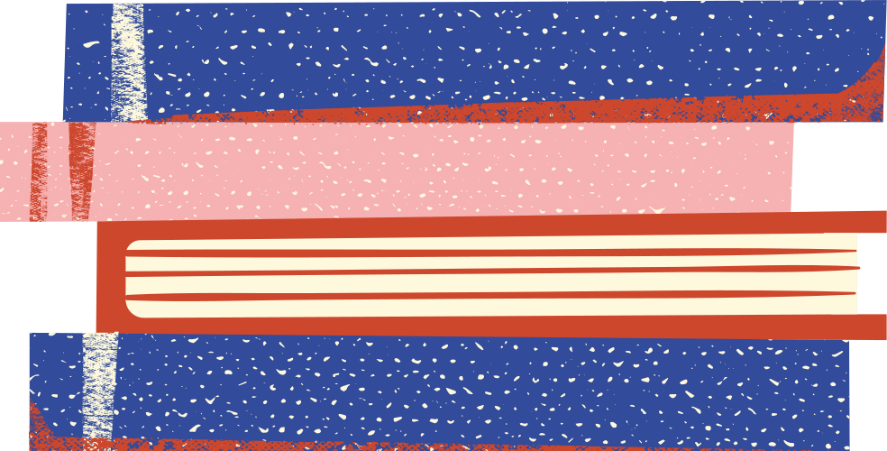 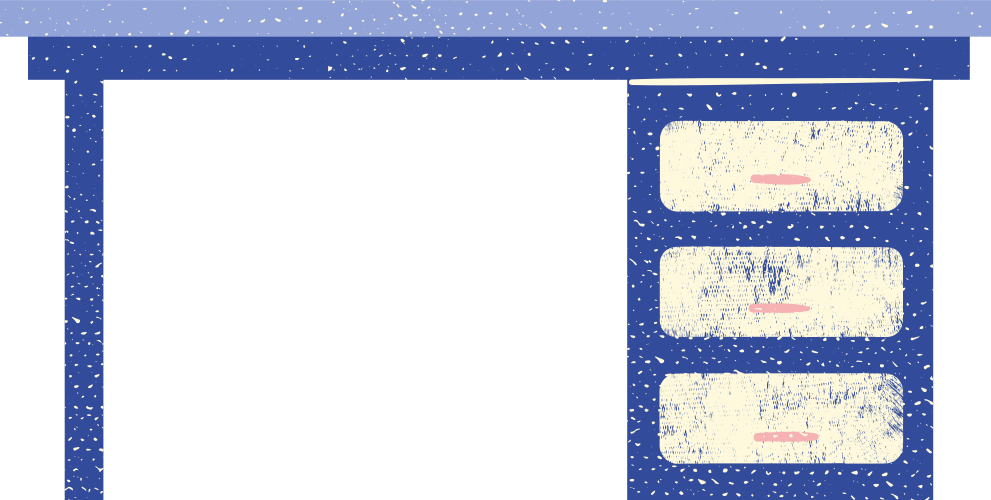 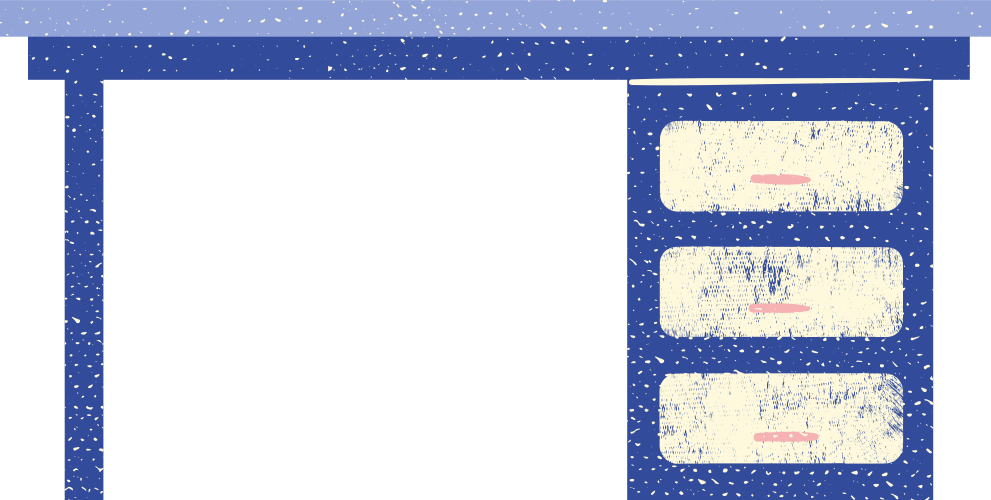 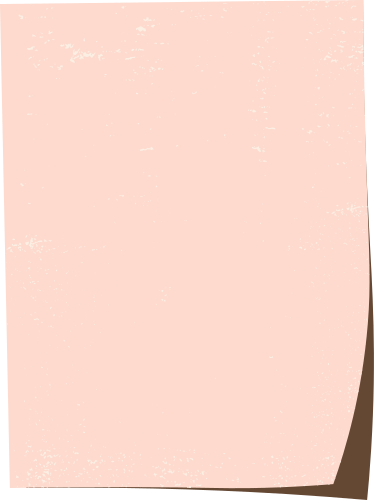 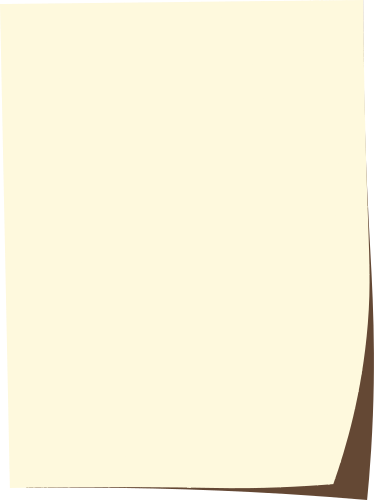 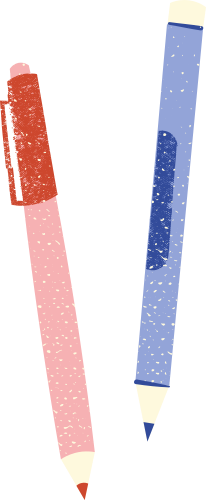 HĐ2
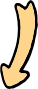 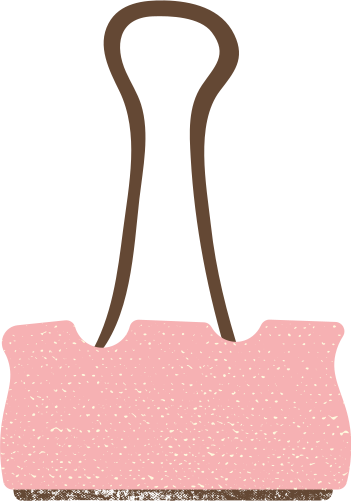 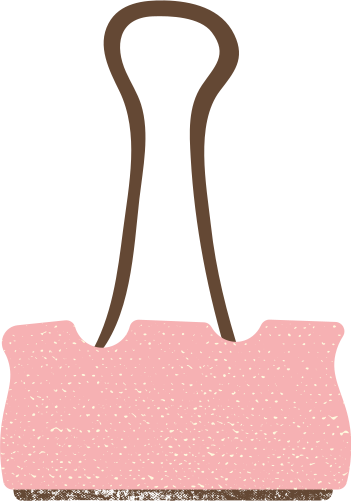 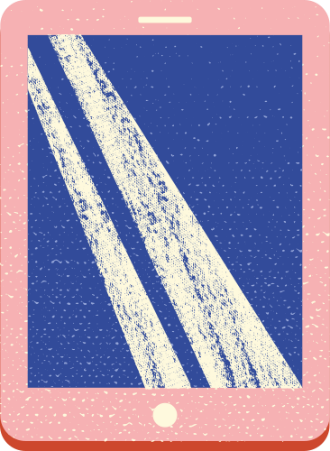 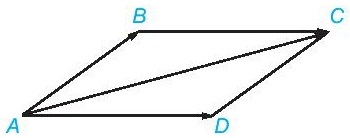 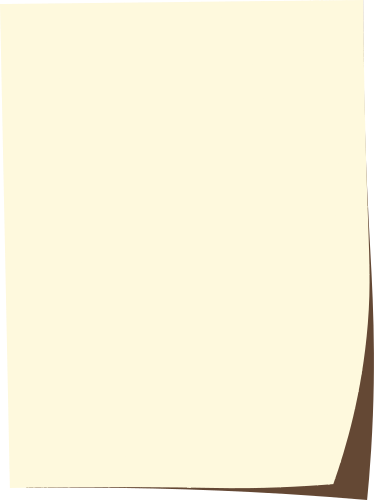 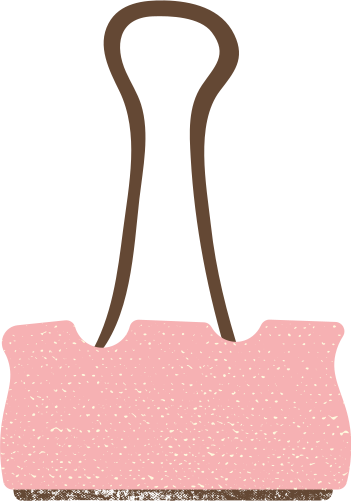 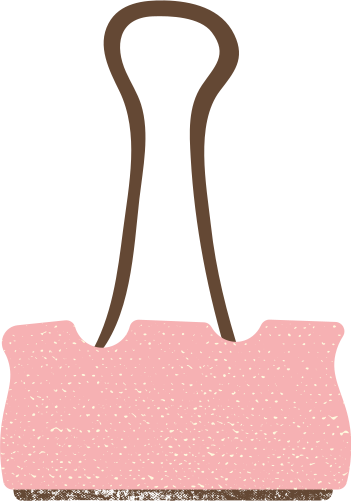 HĐ3
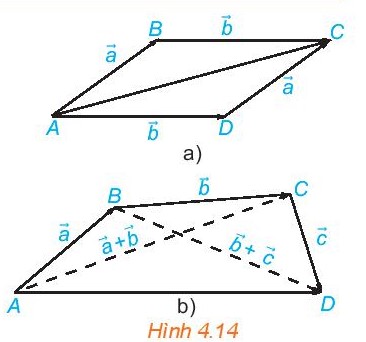 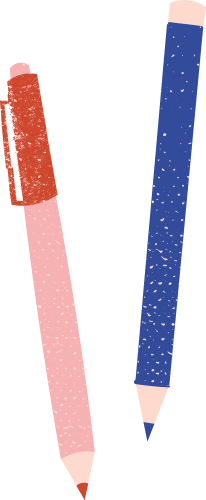 Giải
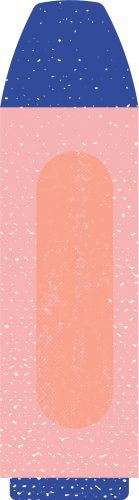 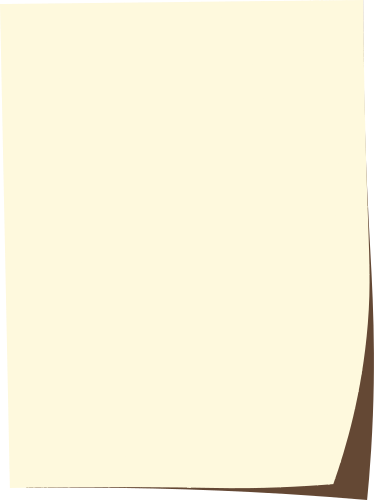 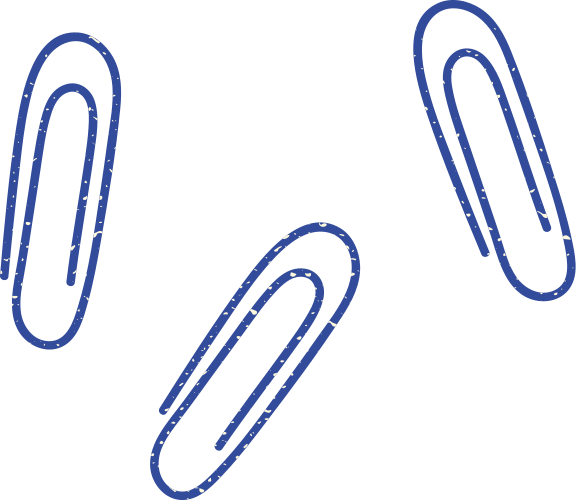 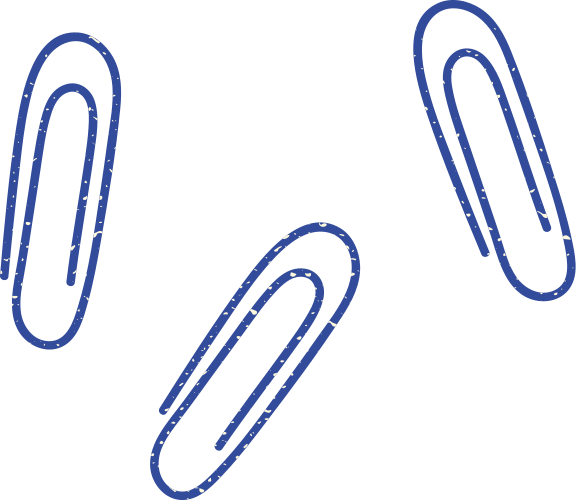 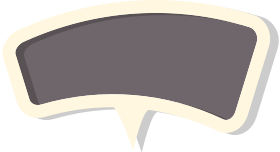 Kết luận
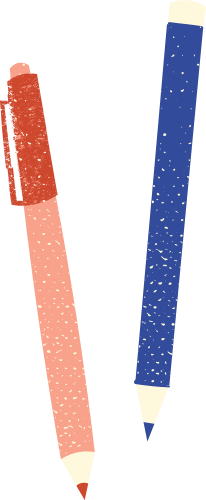 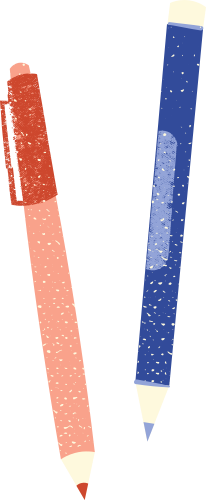 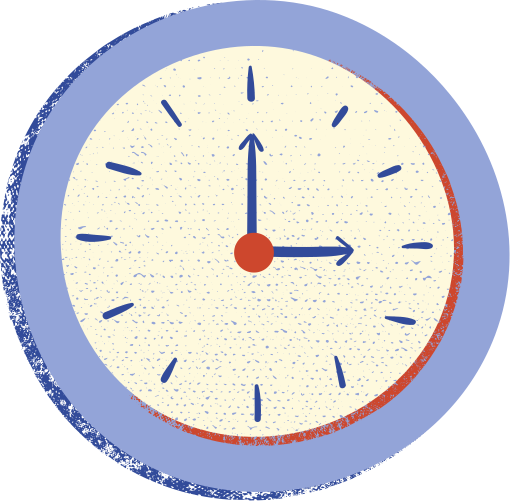 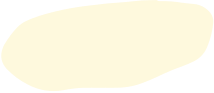 Chú ý
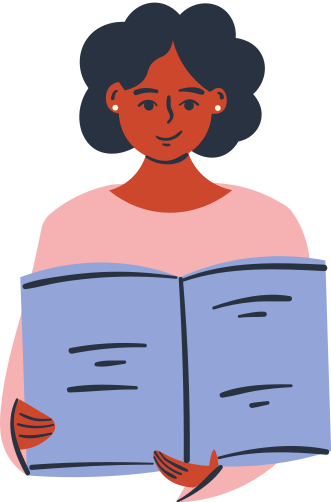 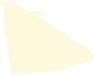 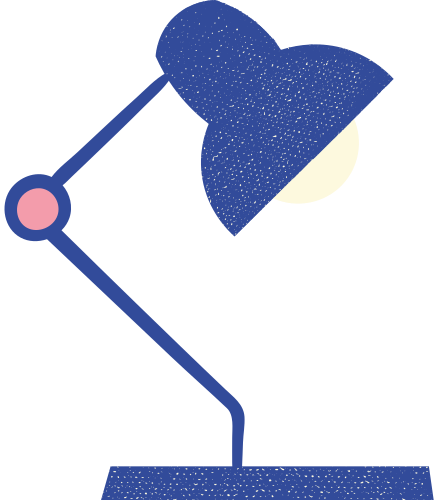 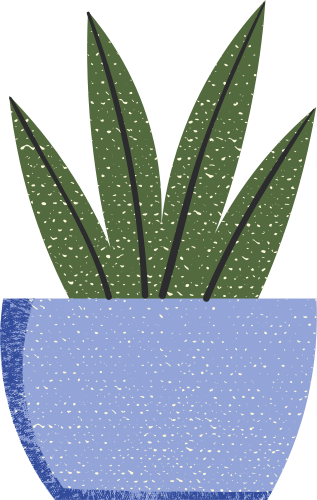 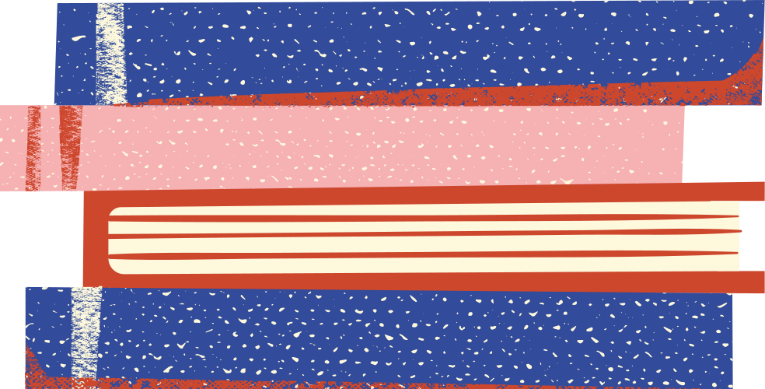 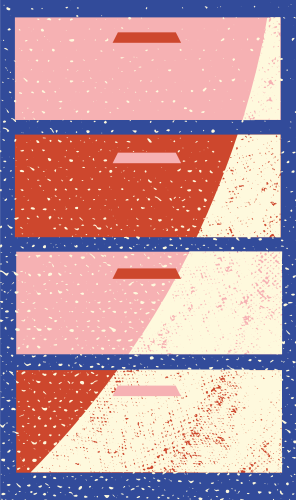 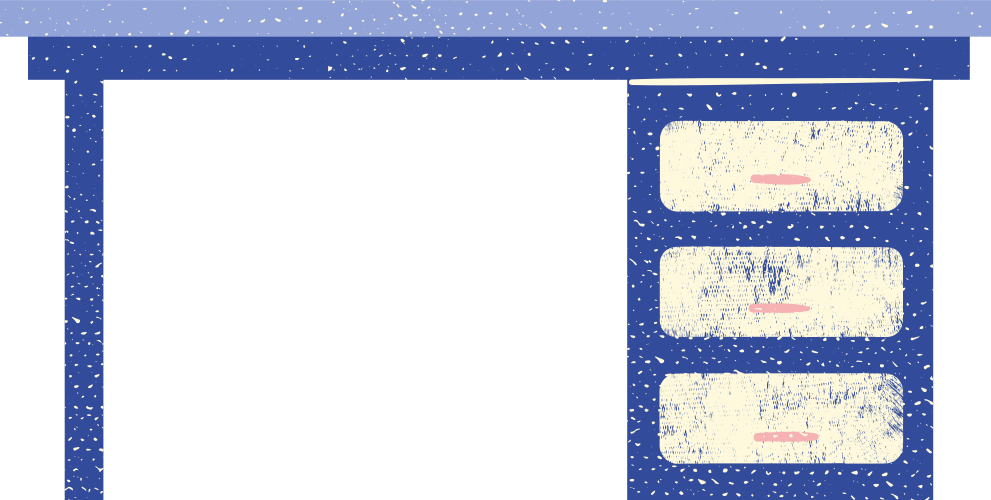 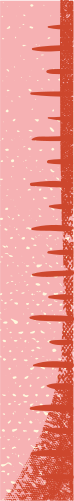 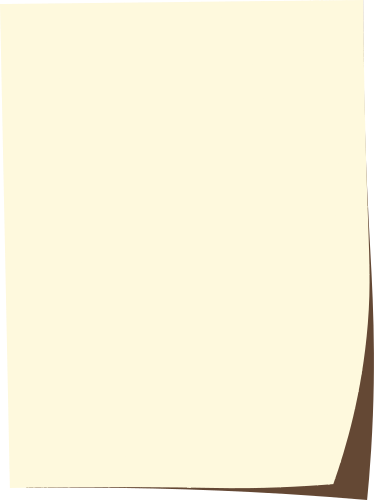 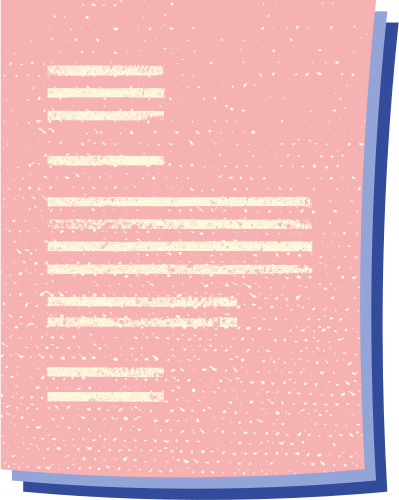 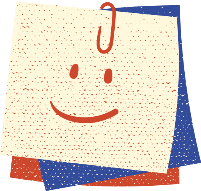 Ví dụ 1:
Giải
B
C
D
A
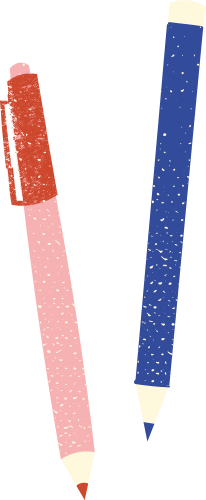 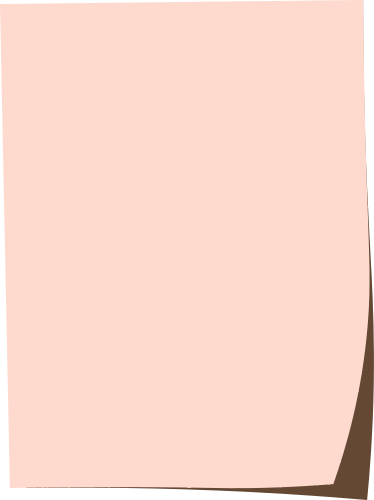 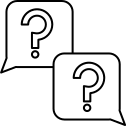 Hoạt động nhóm đôi, hoàn thành Luyện tập 1
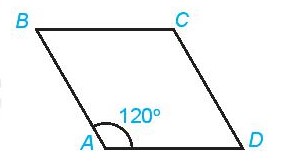 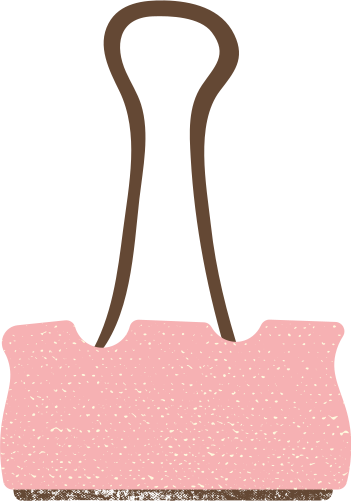 Giải
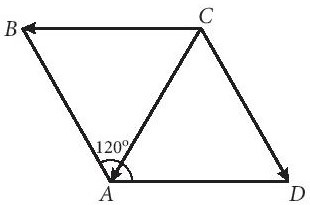 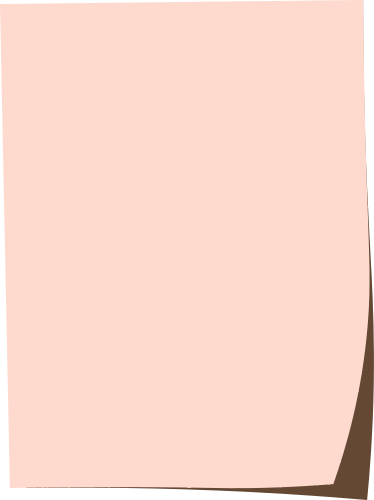 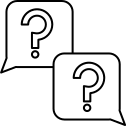 Hoạt động nhóm đôi, hoàn thành Luyện tập 1
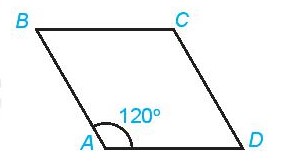 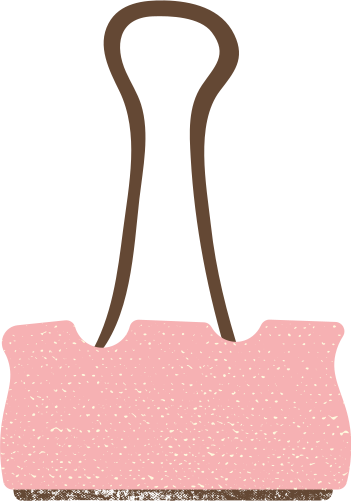 Giải
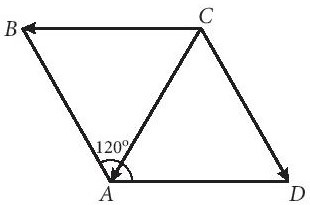 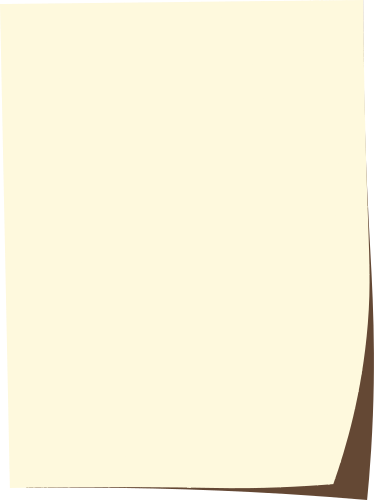 2. Hiệu của hai vectơ
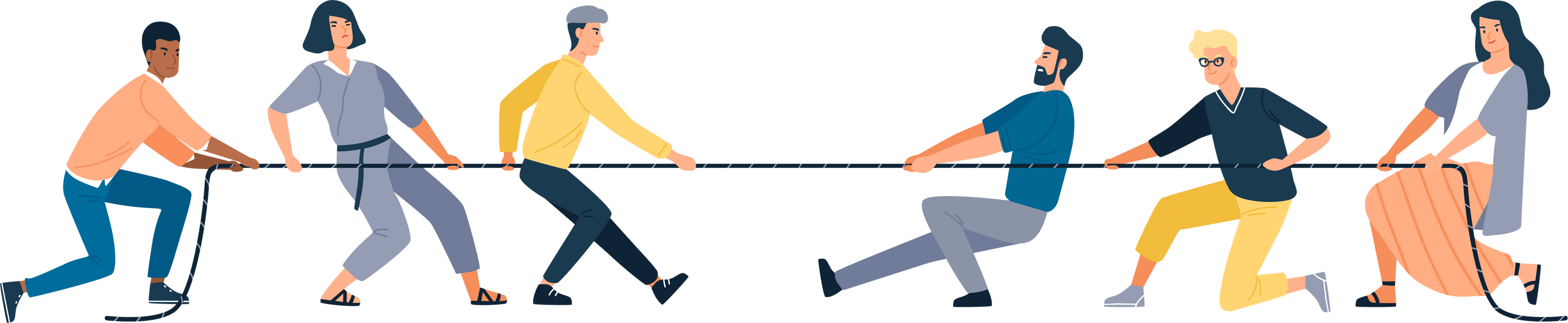 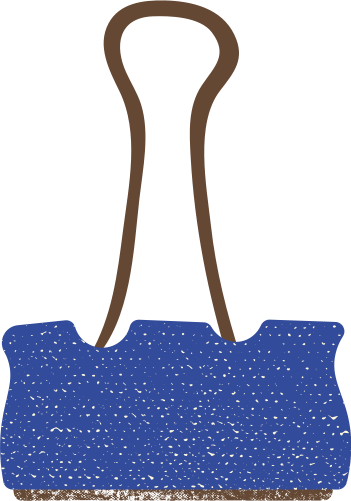 Hai đội kéo co bất phân thắng bại!
Thế nào là hai lực cân bằng? Nếu dùng hai vectơ để biểu diễn hai lực cân bằng thì hai vectơ này có mối quan hệ gì với nhau?
HĐ4
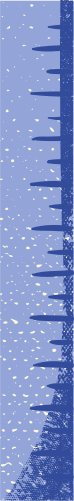 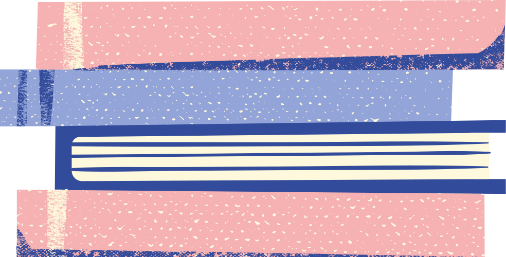 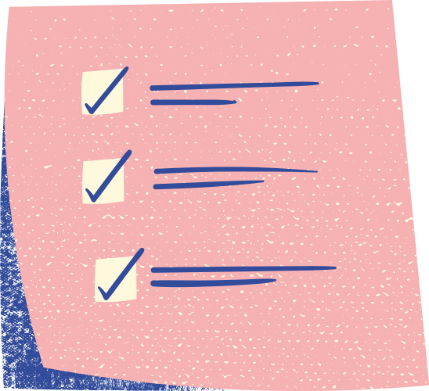 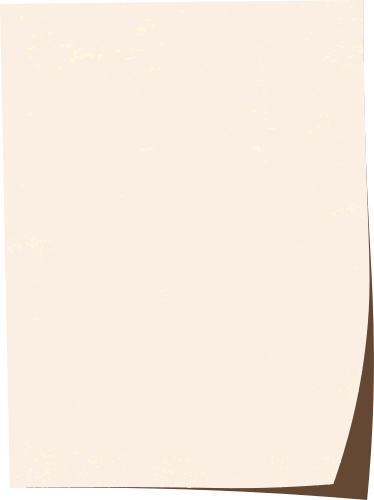 Giải
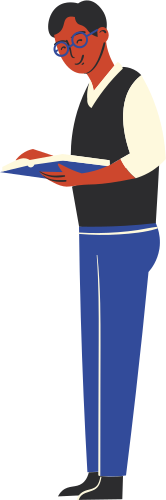 Hai lực cân bằng là hai lực mạnh như nhau, có cùng phương nhưng ngược chiều, tác dụng vào cùng một vật.
Hai vectơ sẽ ngược hướng nhau, điểm đầu của vectơ này là điểm cuối của vectơ kia và có độ dài bằng nhau.
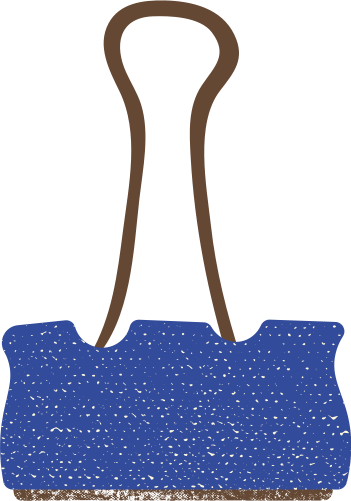 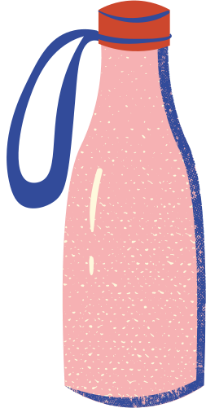 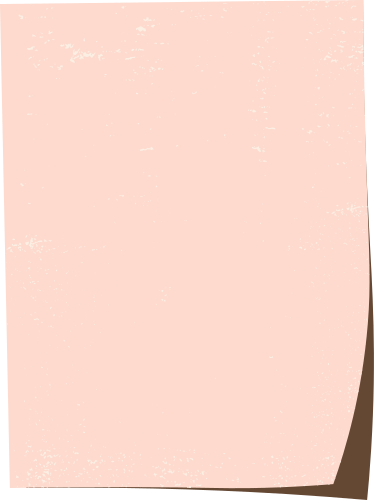 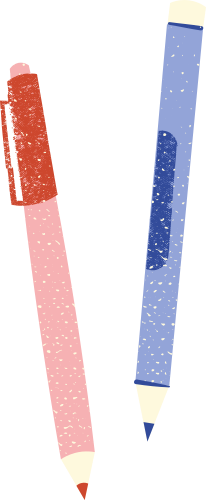 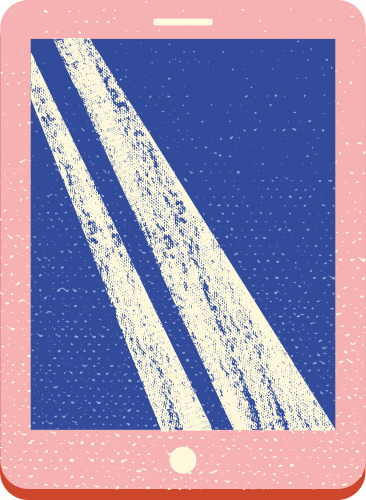 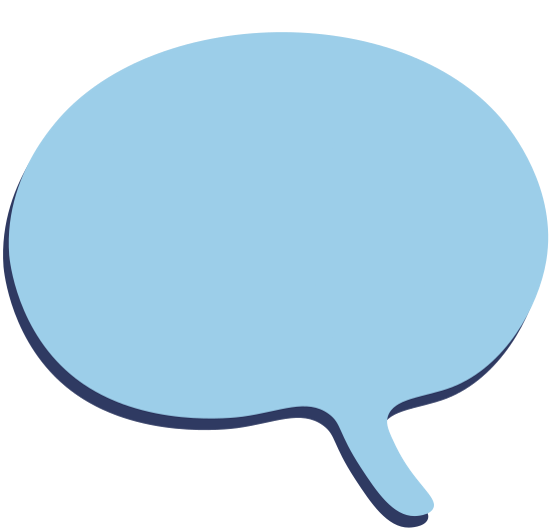 Định nghĩa
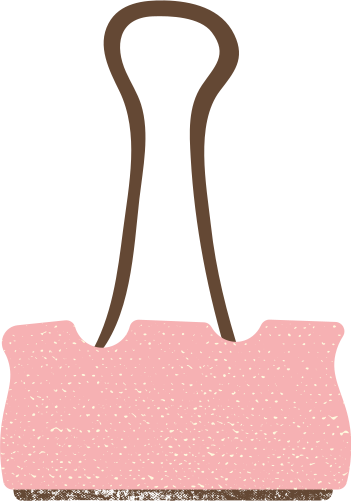 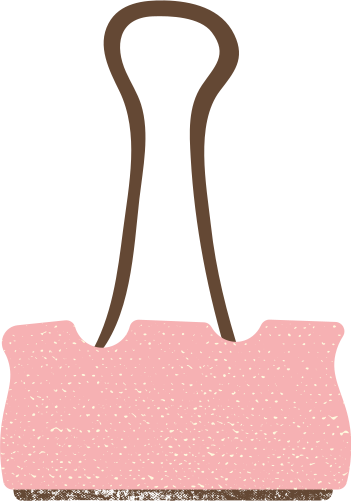 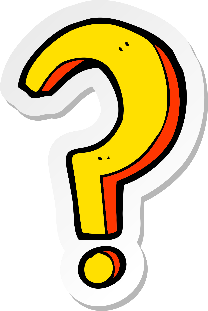 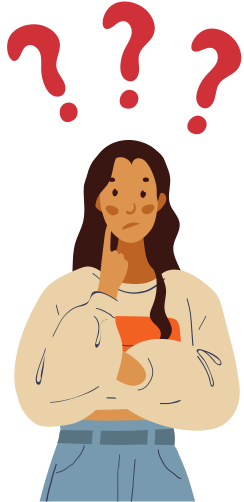 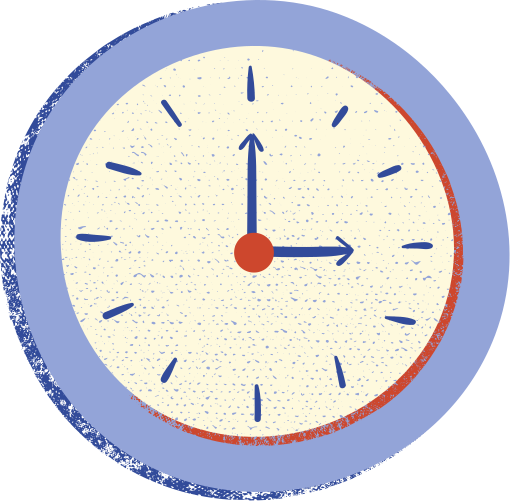 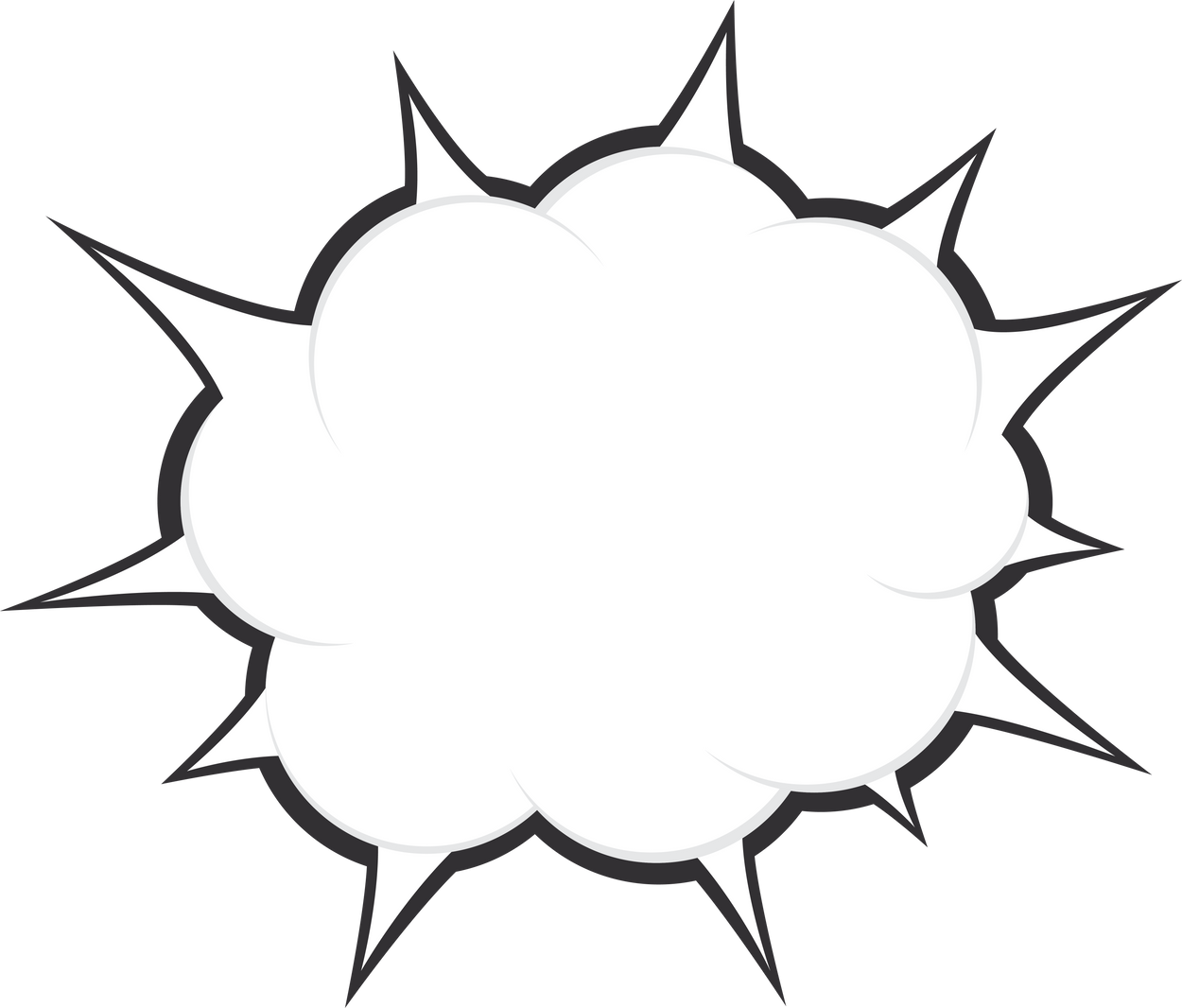 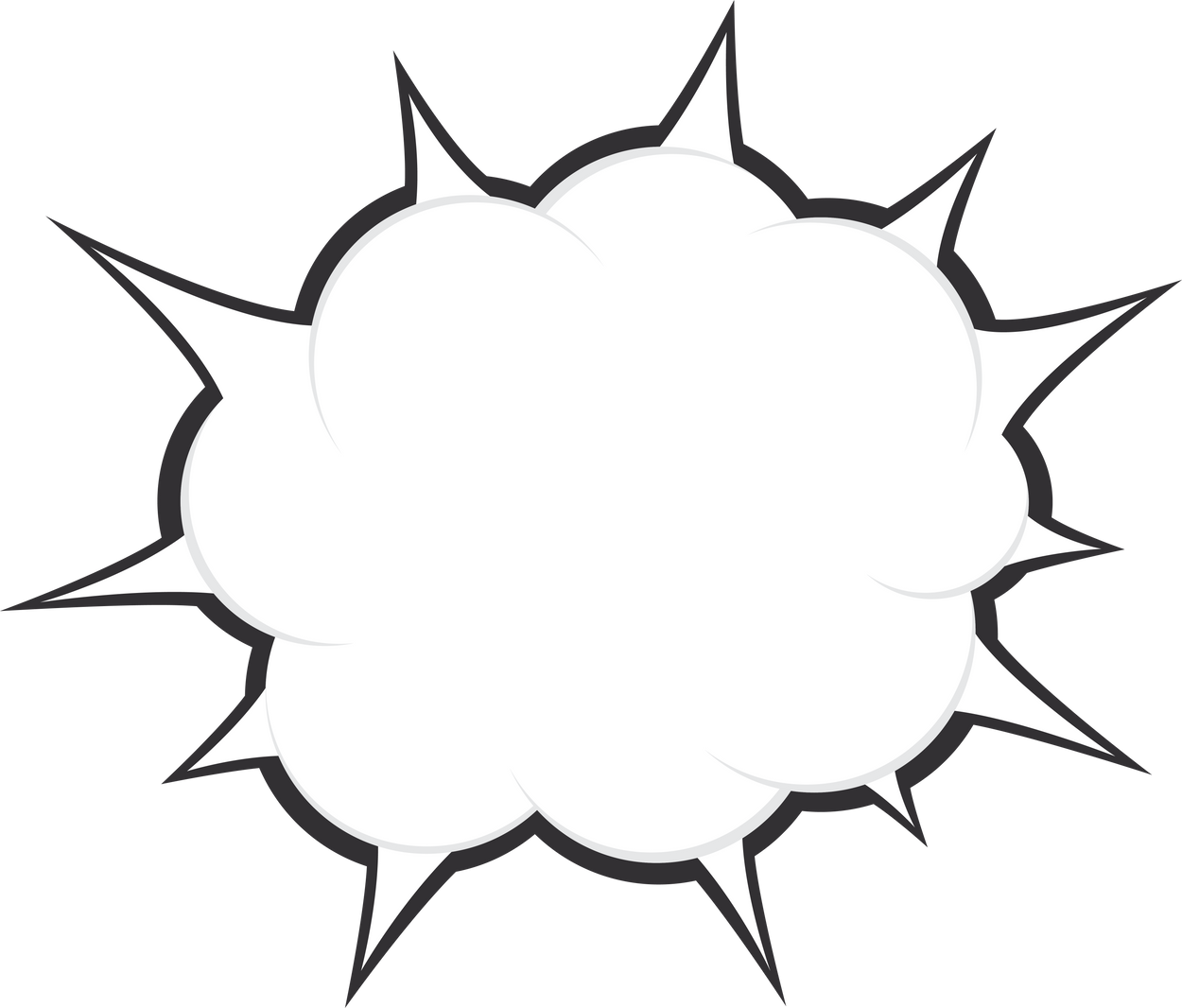 Chú ý
Chú ý
Định nghĩa:
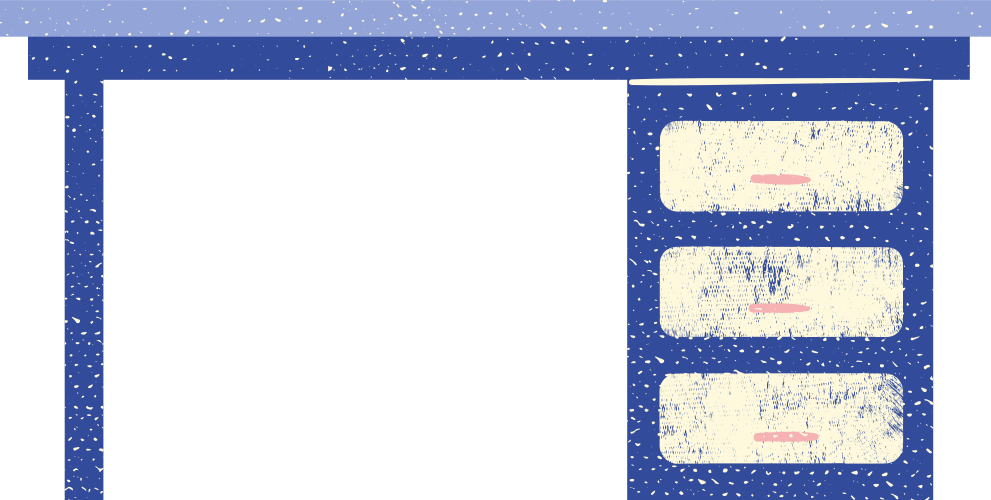 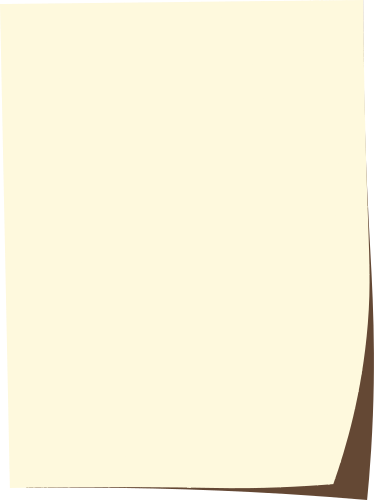 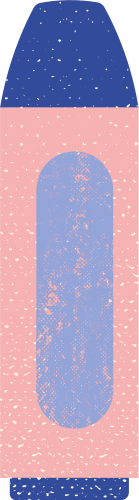 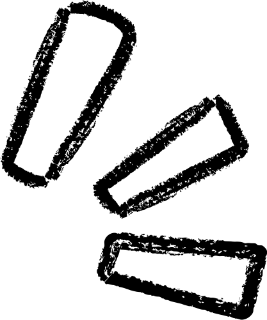 Quy tắc hiệu sử dụng để tính hiệu hai vectơ có chung điểm đầu.
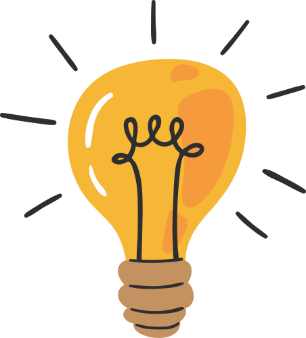 Ví dụ 3:
Giải
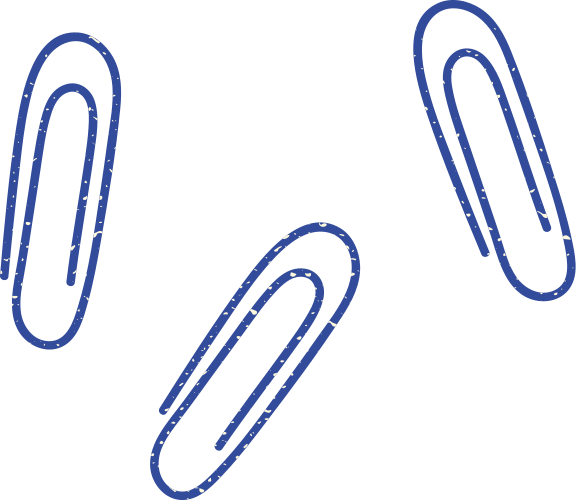 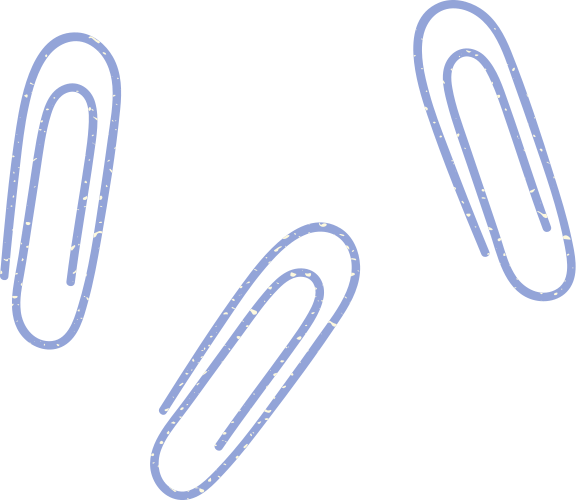 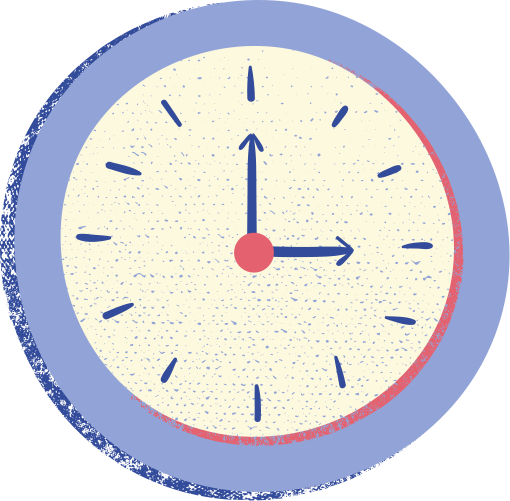 Ví dụ 3:
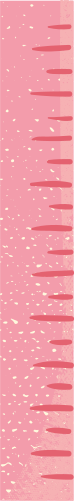 Giải
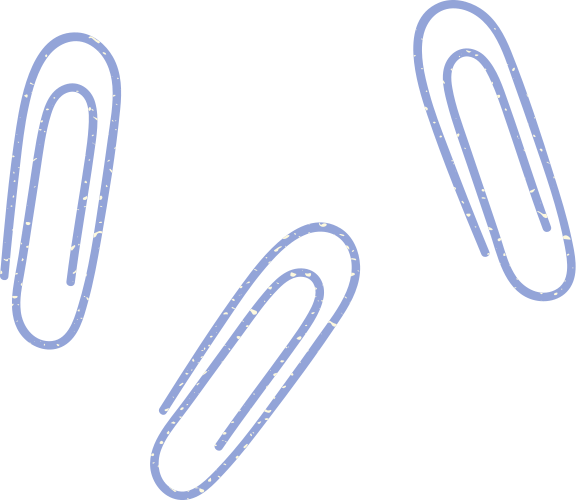 A
B
I
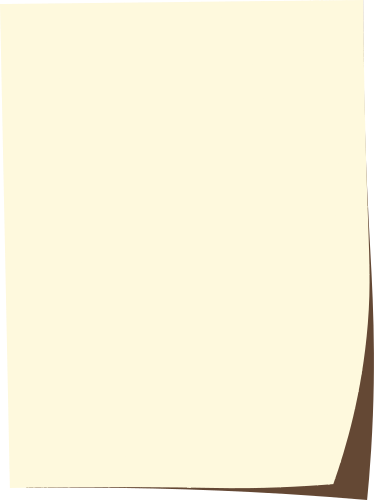 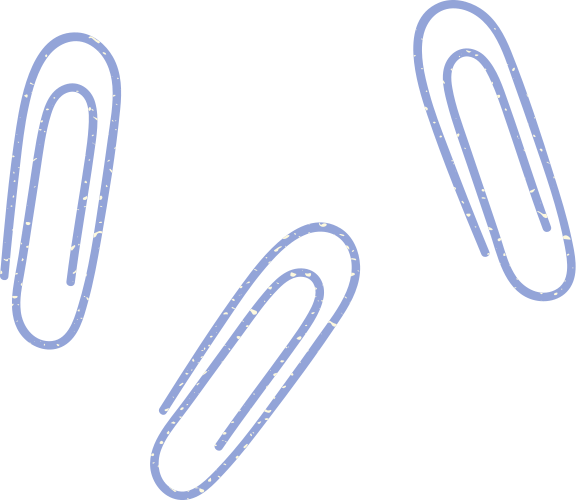 b) Trọng tâm G của tam giác ABC thuộc trung tuyến AI và GS = 2GI. Lấy điểm D đối xứng với G qua I. Khi đó, tứ giác GBDC có hai đường chéo cắt nhau tại trung điểm của mỗi đường nên nó là một hình bình hành. Ta có: GA = 2GI = GD.
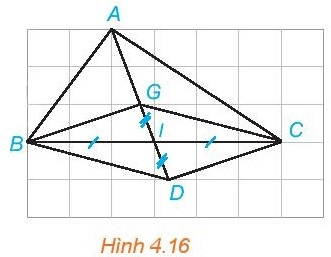 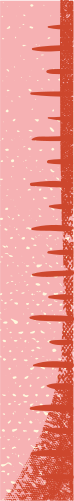 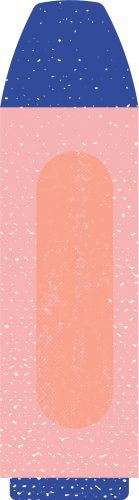 Ghi nhớ
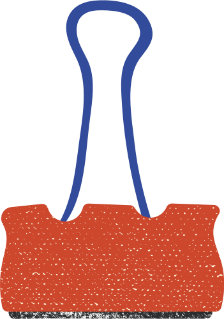 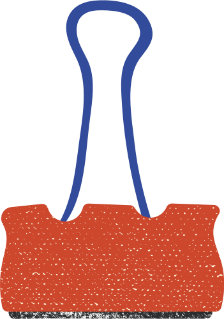 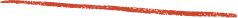 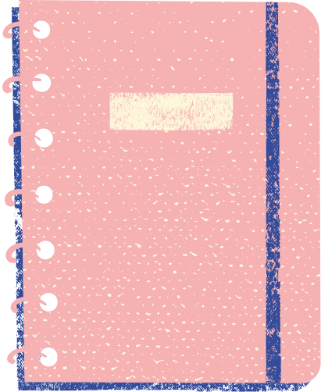 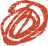 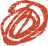 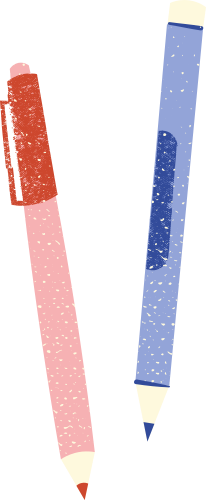 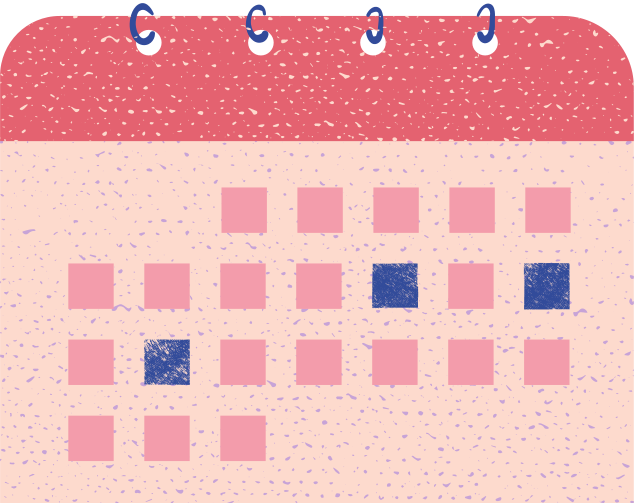 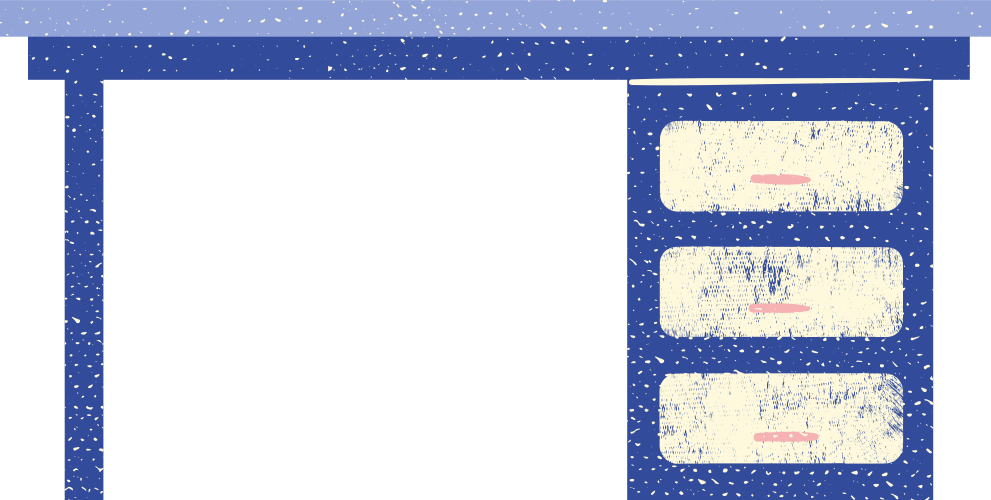 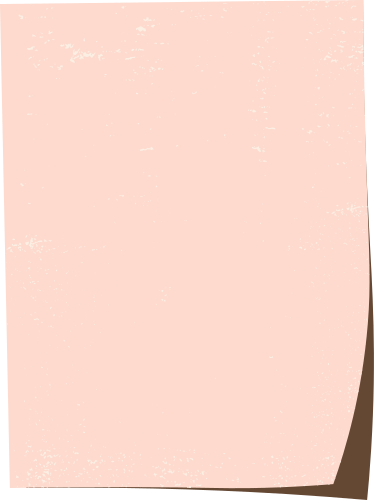 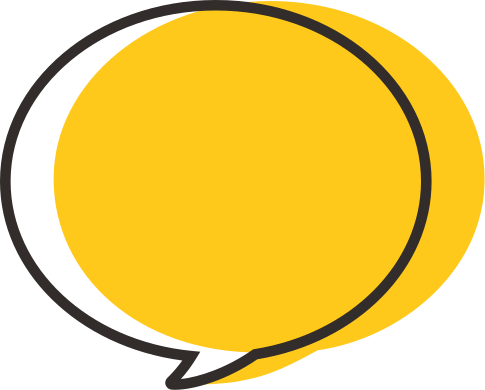 Tiết 2
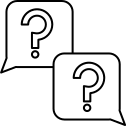 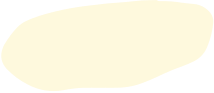 Gợi ý
Thảo luận nhóm đôi, hoàn thành Luyện tập 2.
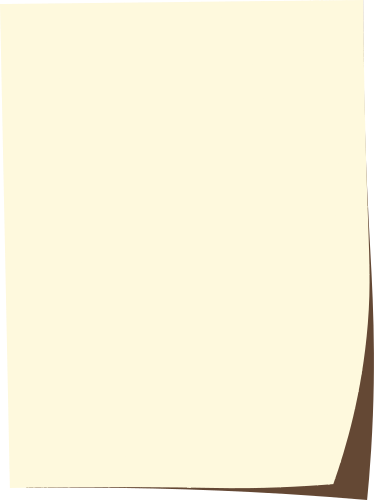 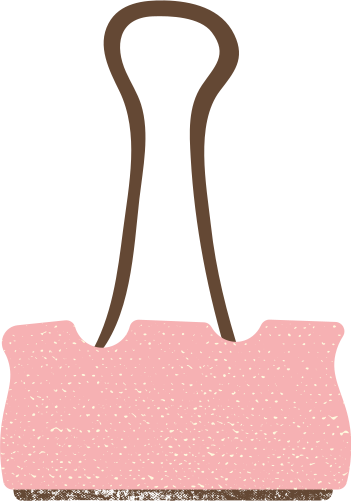 Cách 1: Sử dụng quy tắc hình bình hành.
Cách 2: Sử dụng tính chất của trung điểm đoạn thẳng của bài trước.
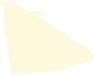 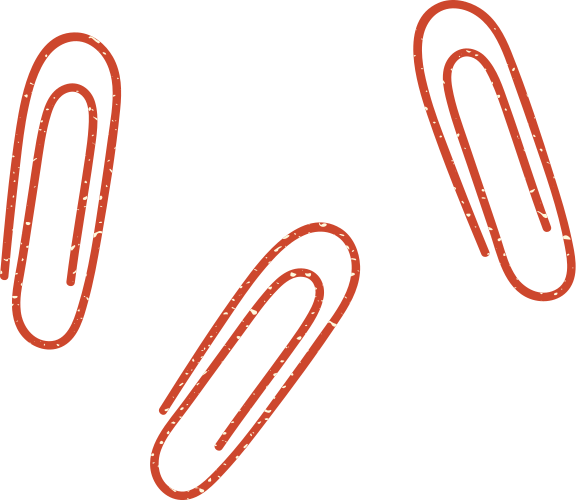 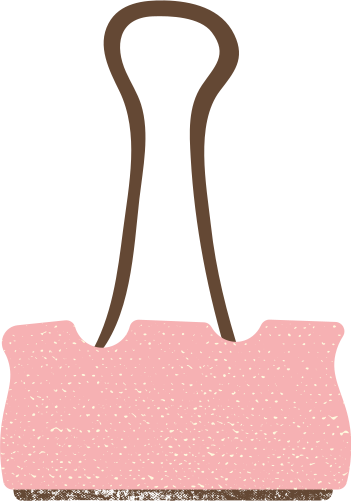 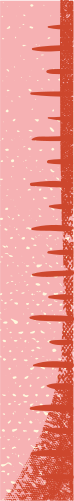 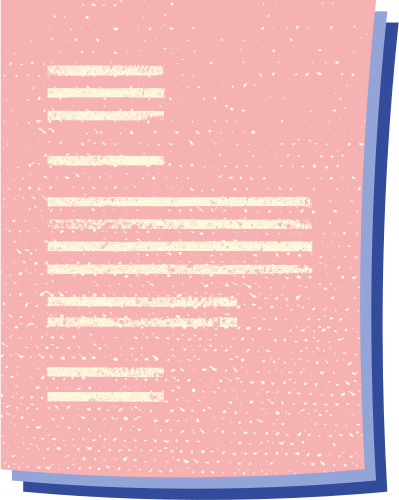 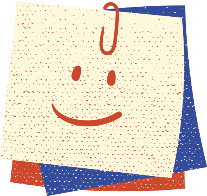 Giải
Cách 1: Sử dụng quy tắc hình bình hành
Lấy K và L lần lượt đối xứng với O qua M và N. Khi đó các tứ giác AOBK, CODL là các hình bình hành.
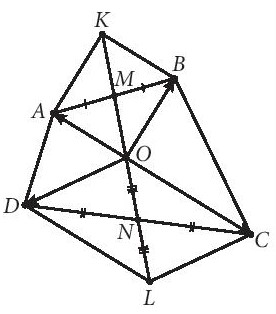 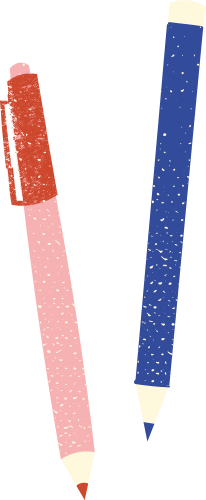 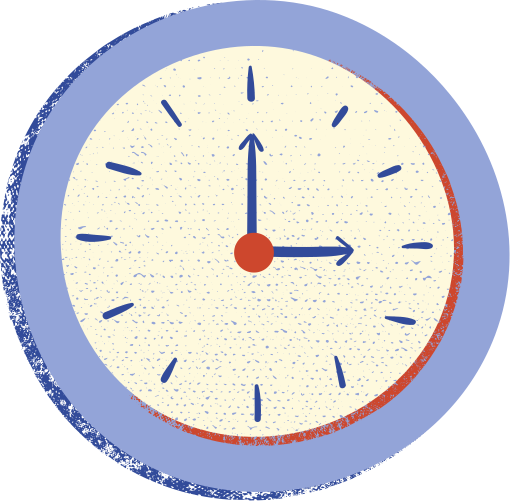 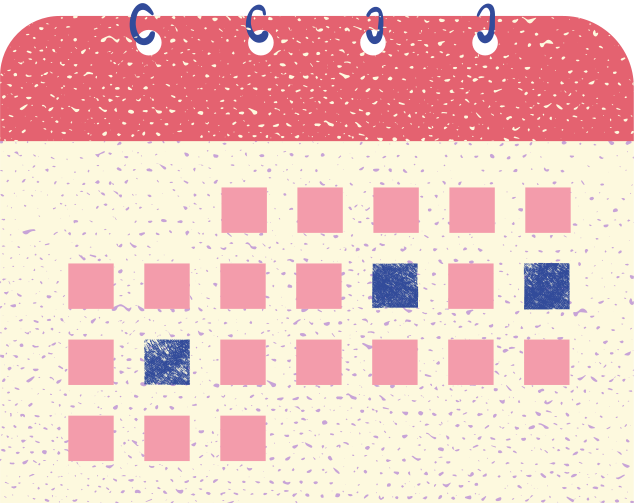 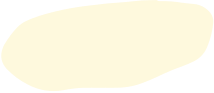 Cách 2:
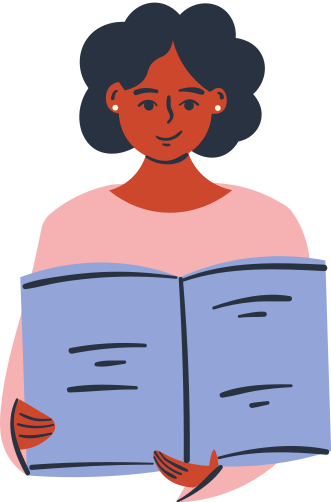 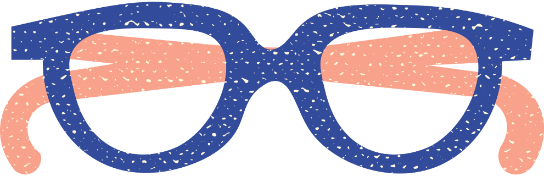 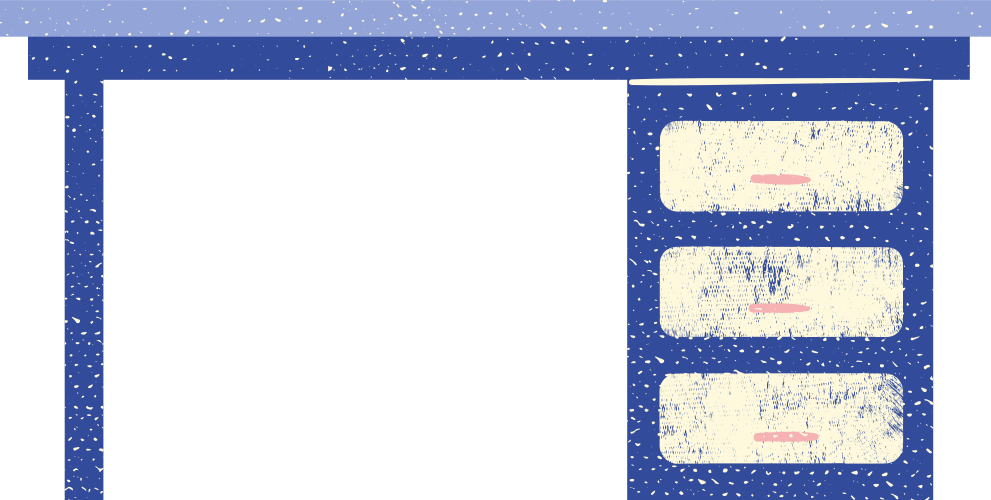 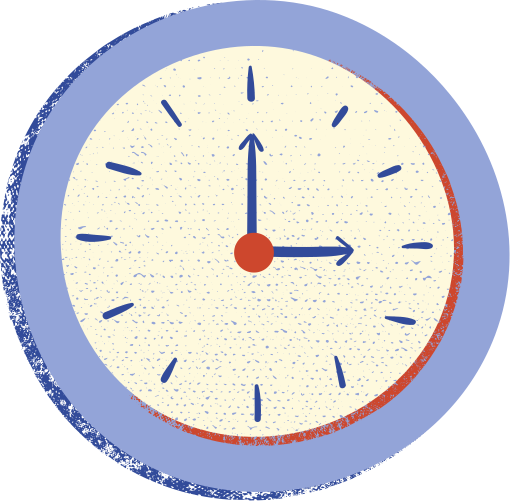 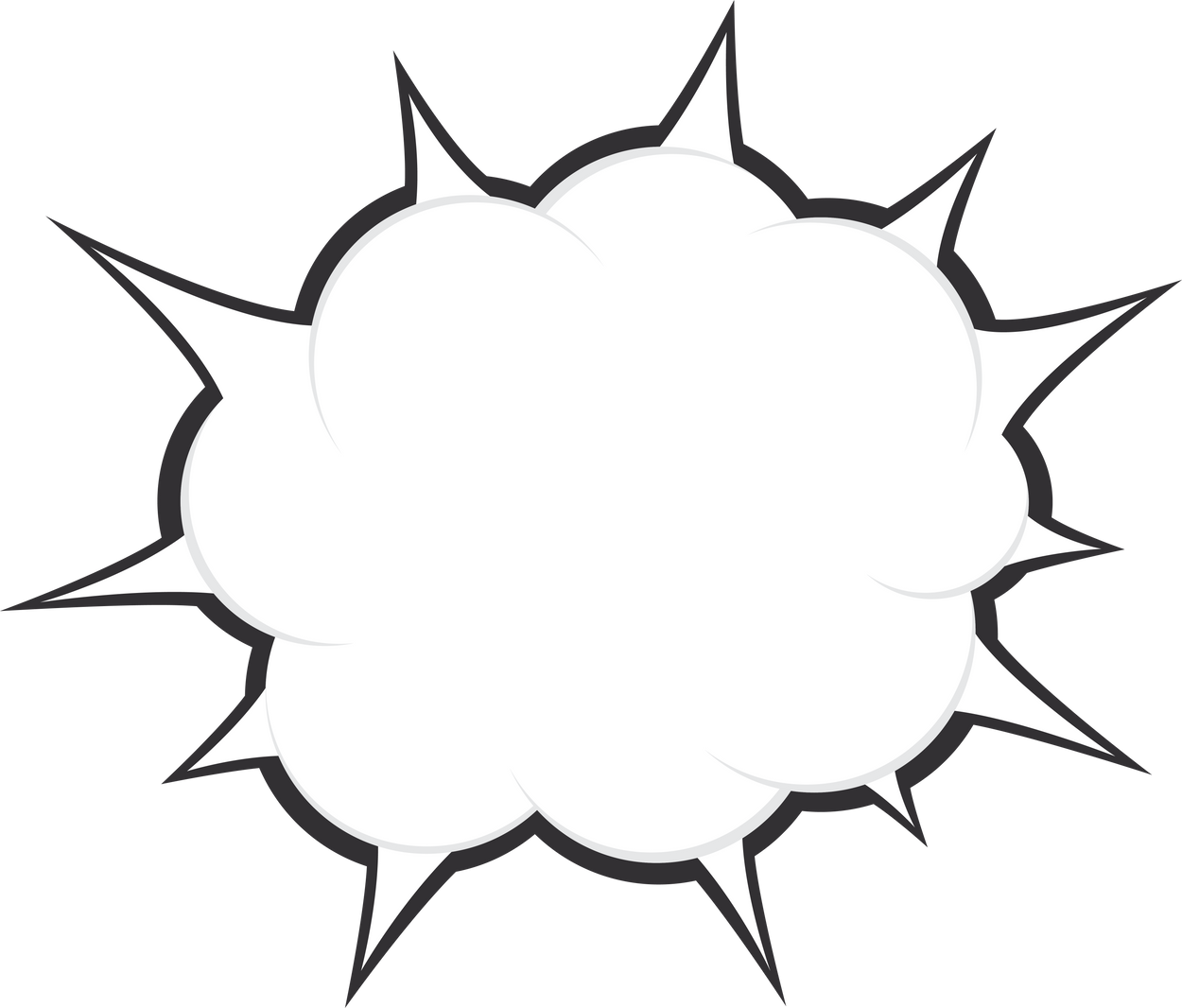 Chú ý
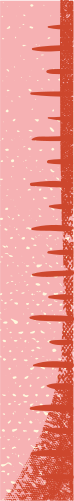 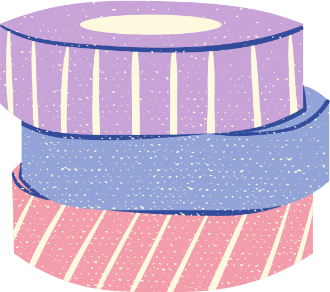 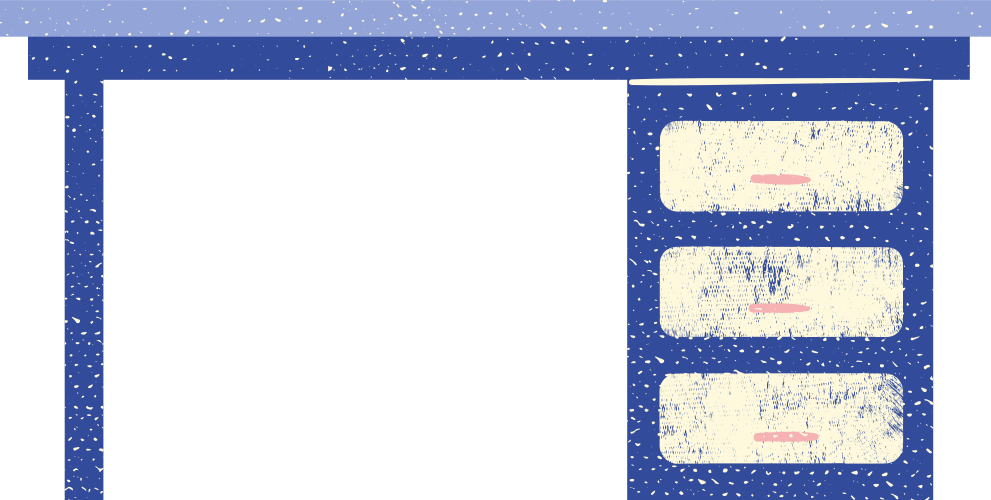 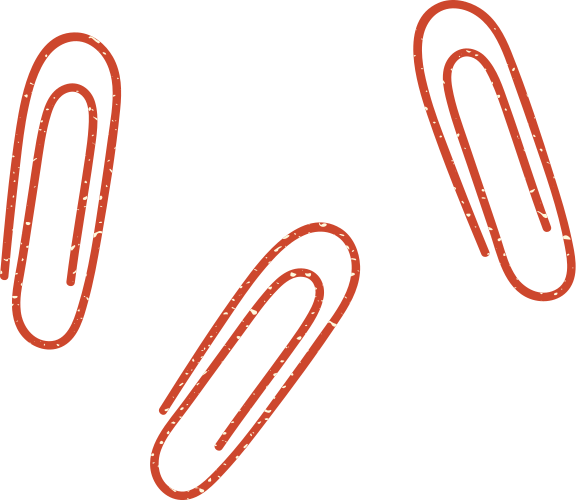 Ví dụ 4:
Giải bài toán trong tình huống mở đầu.
Giải
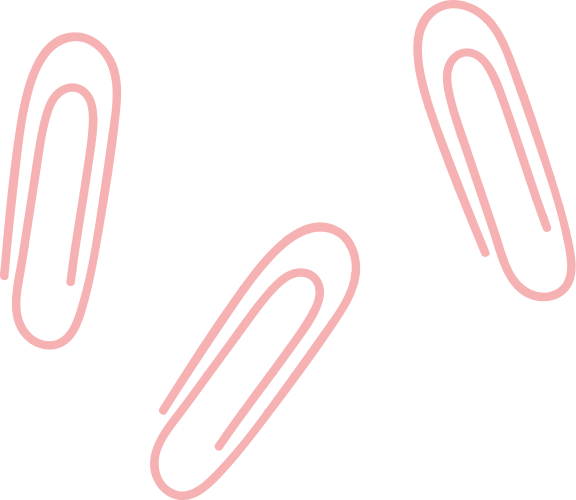 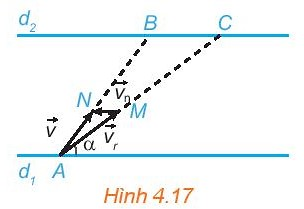 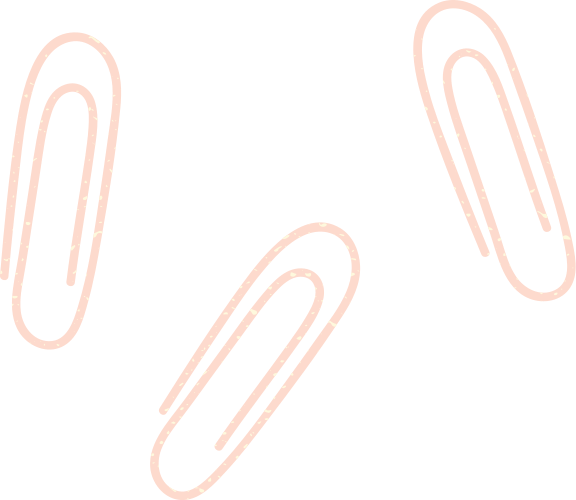 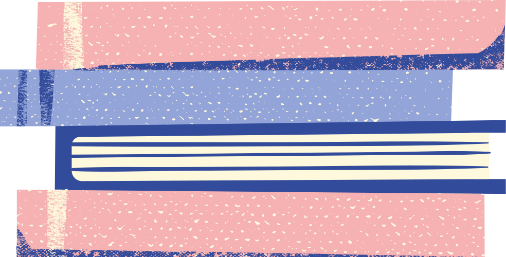 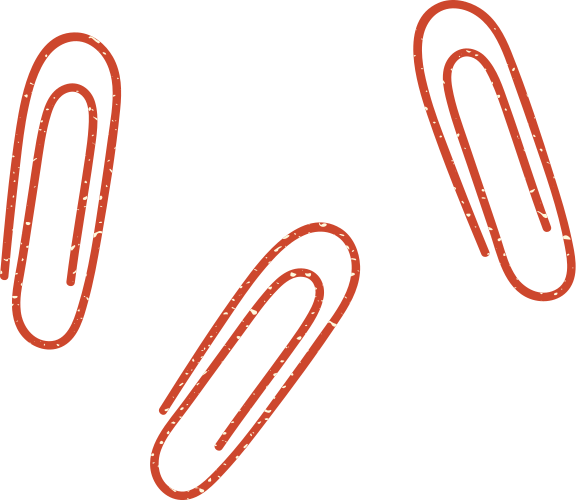 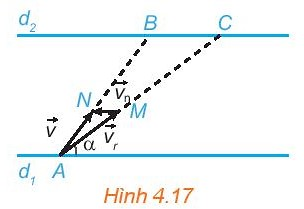 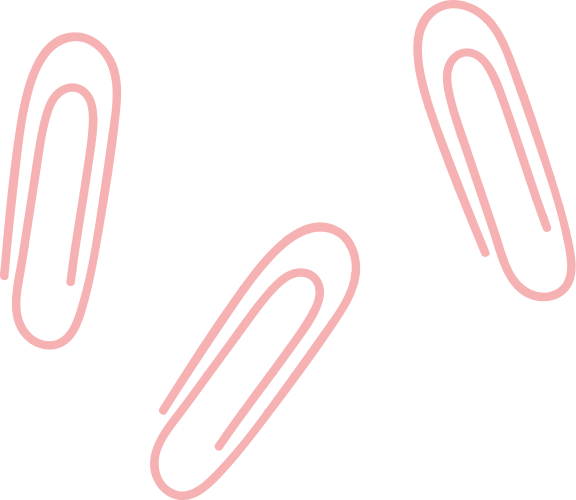 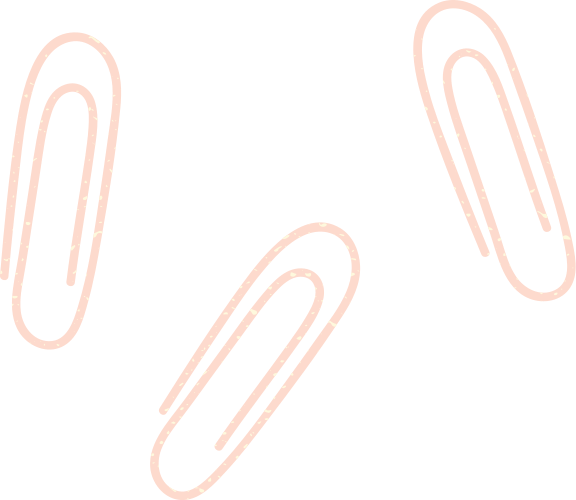 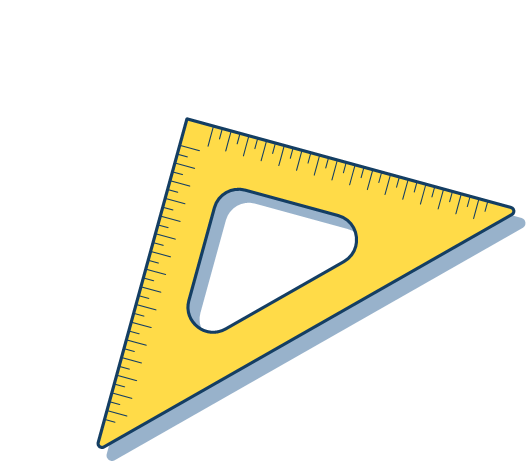 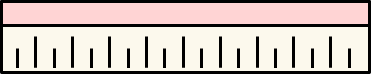 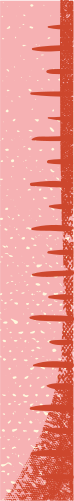 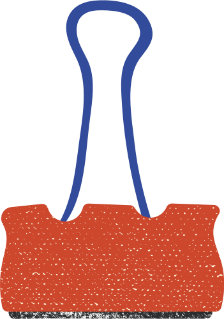 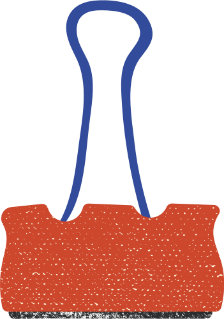 Vận dụng: Tính lực kéo cần thiết một khẩu pháo có trọng lượng 22148 N (ứng với khối lượng xấp xỉ 2260 kg) lên một con dốc nghiêng 30o so với phương nằm ngang. Nếu lực kéo của mỗi người bằng 100N, thì cần tối thiểu bao nhiêu người để kéo pháo?
Thảo luận nhóm 4, hoàn thành Vận dụng.
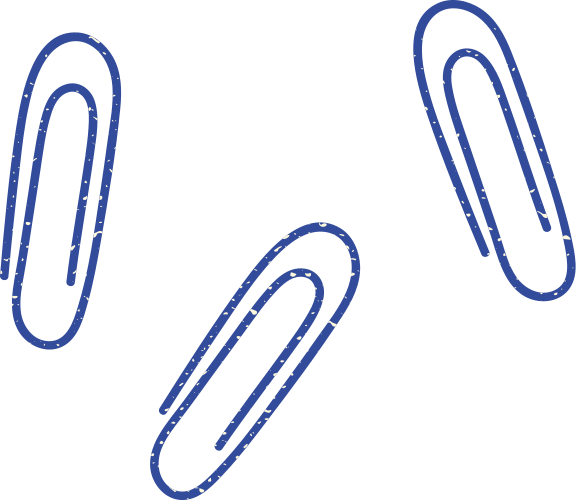 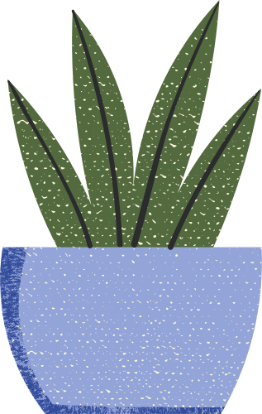 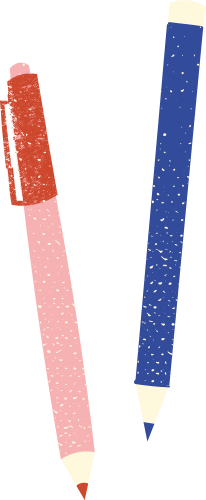 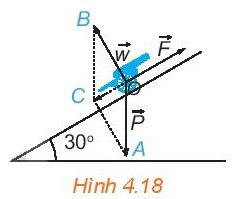 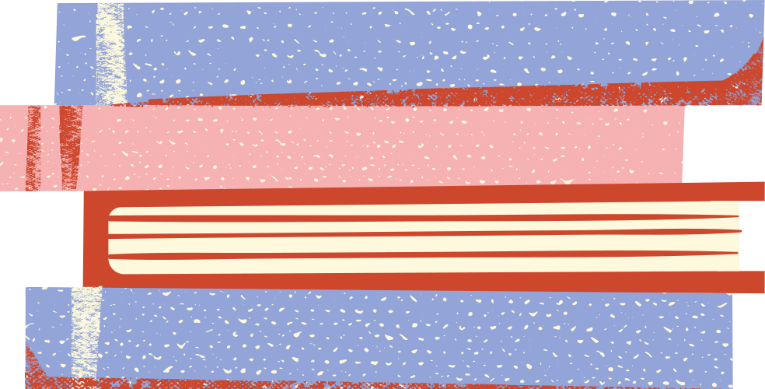 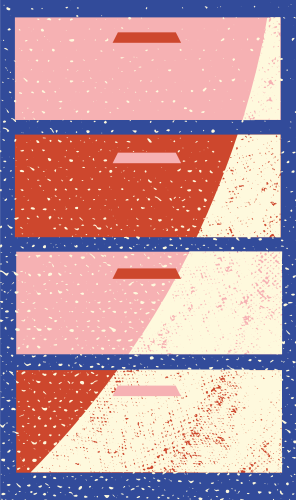 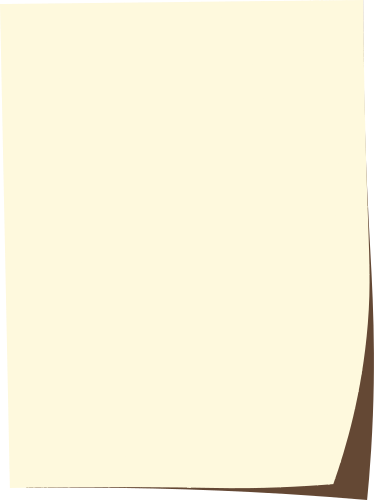 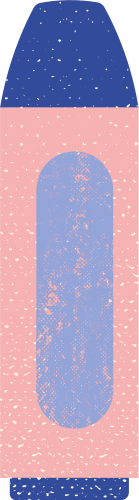 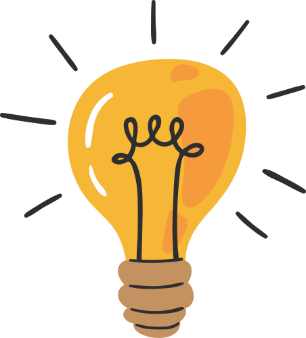 Giải
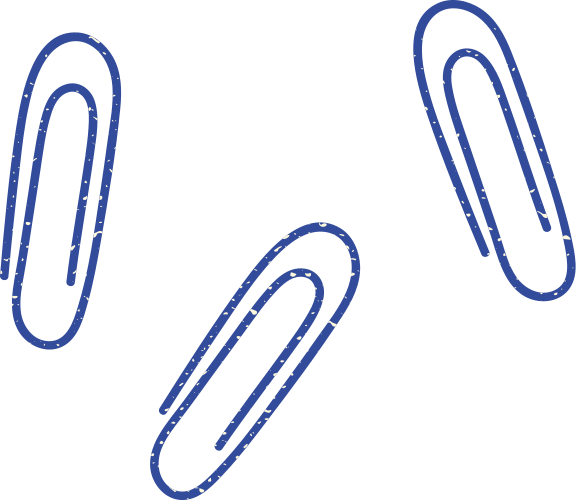 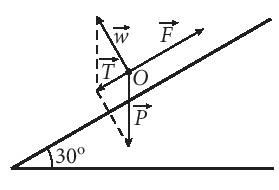 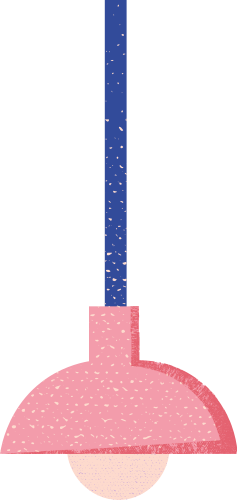 LUYỆN TẬP
Giải
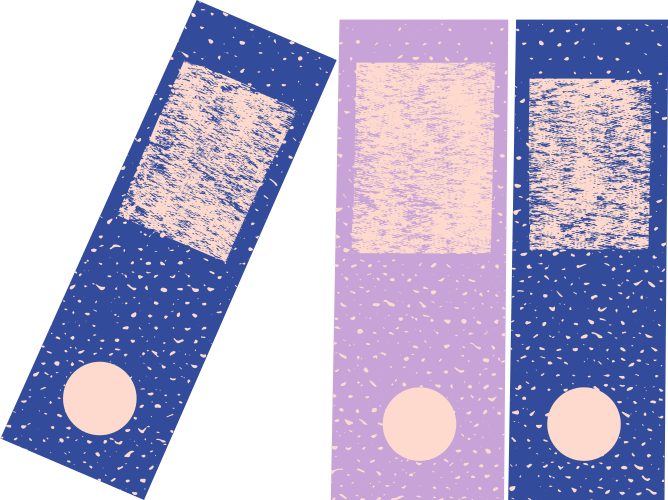 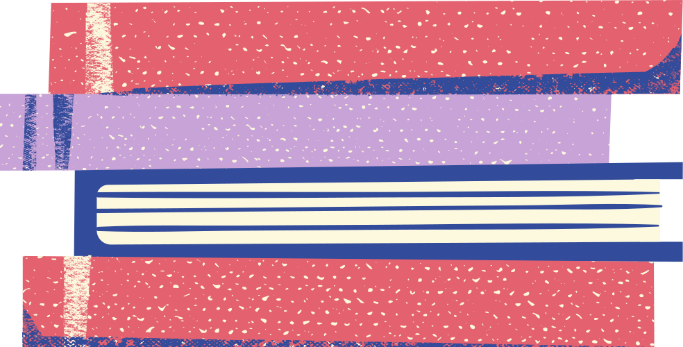 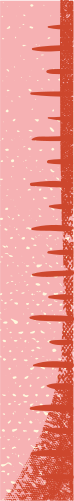 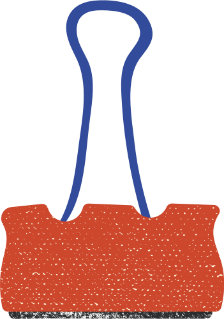 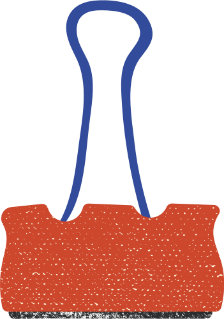 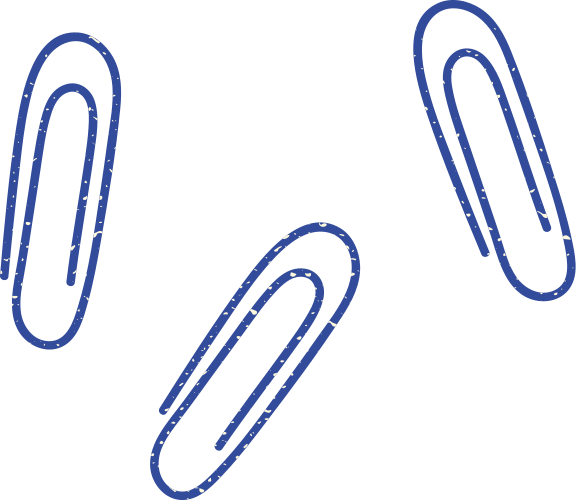 Giải
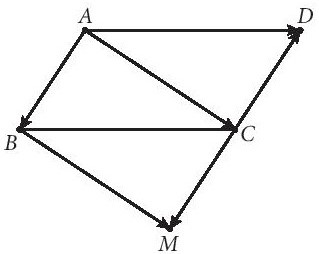 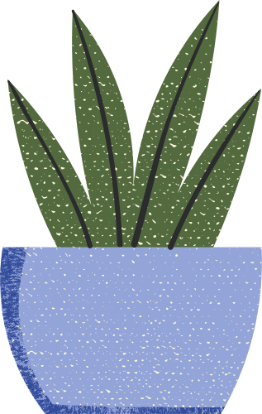 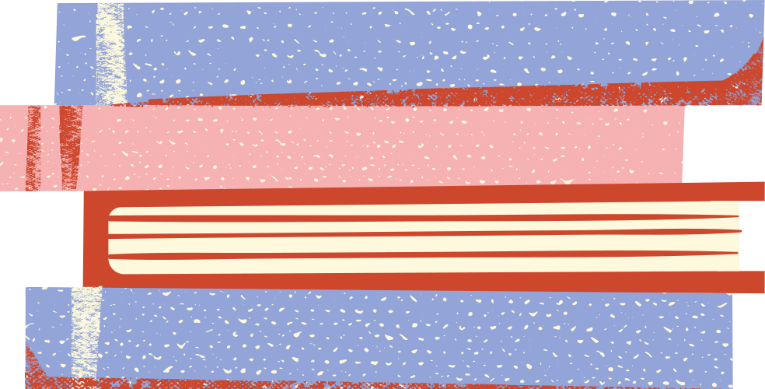 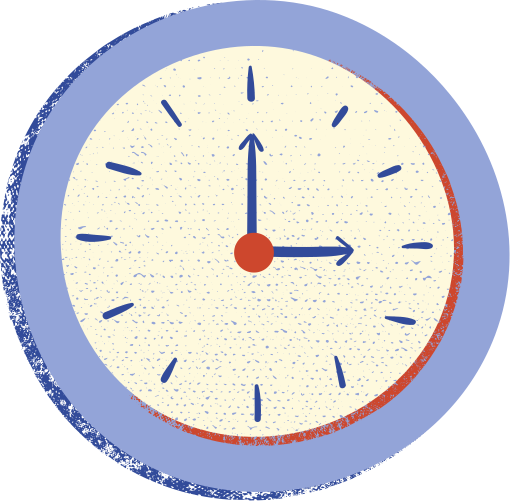 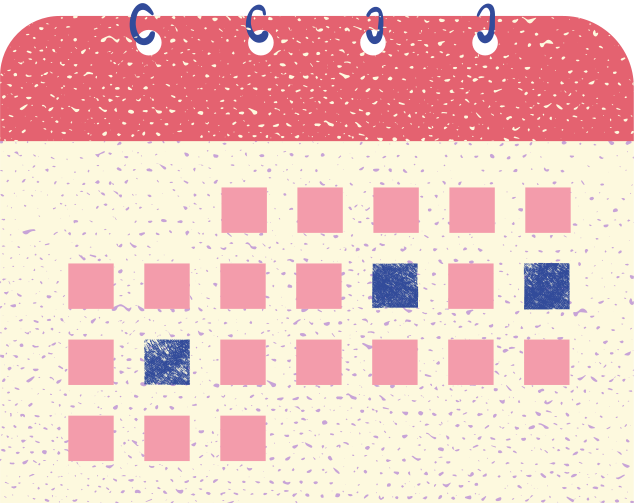 C
D
I
Giải
A
B
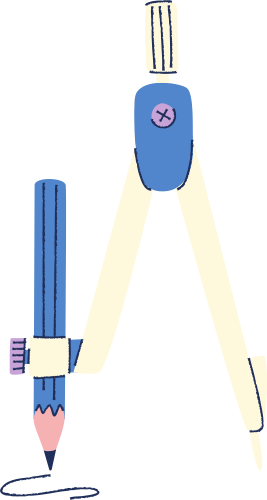 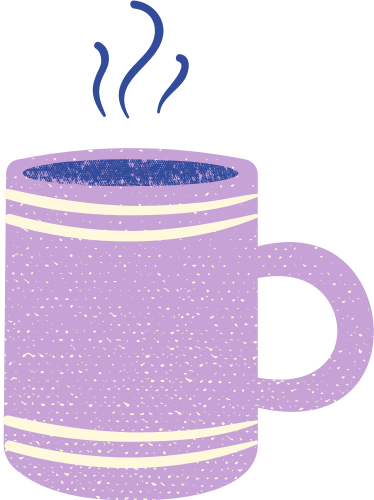 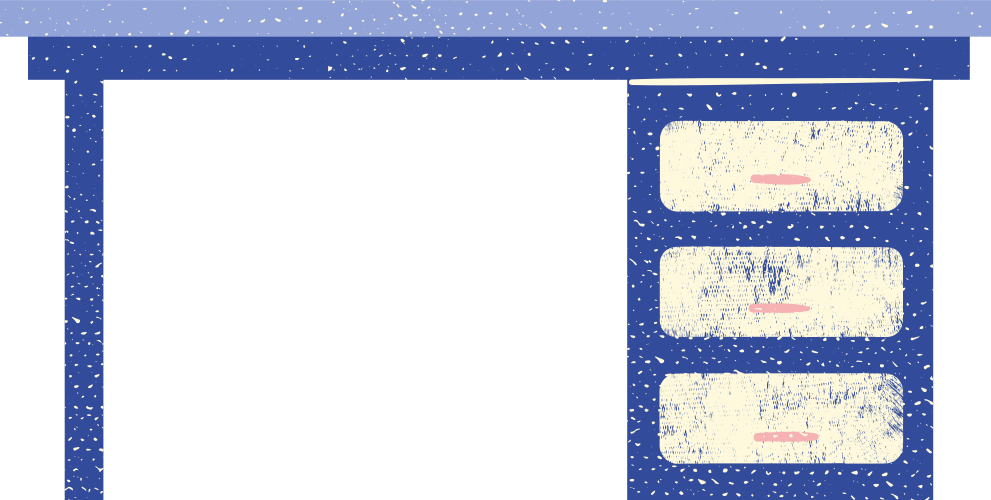 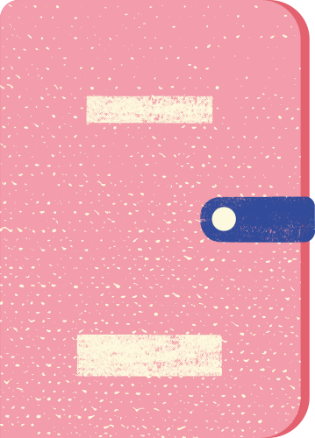 VẬN DỤNG
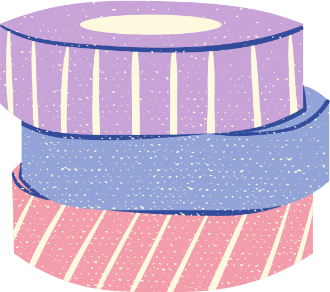 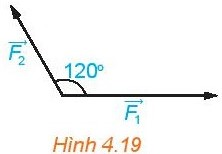 Giải
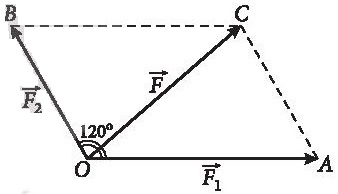 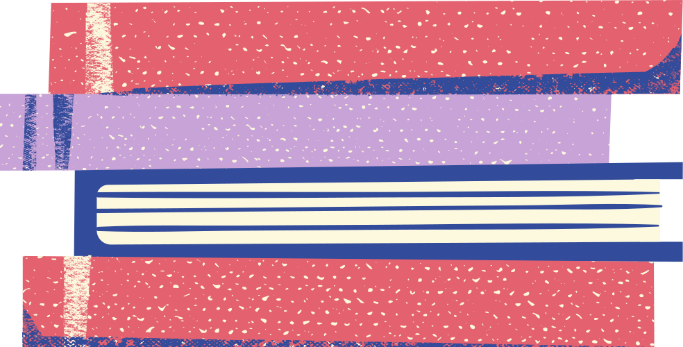 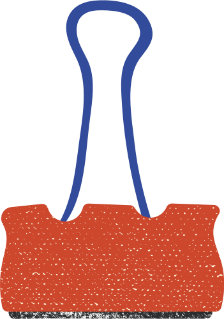 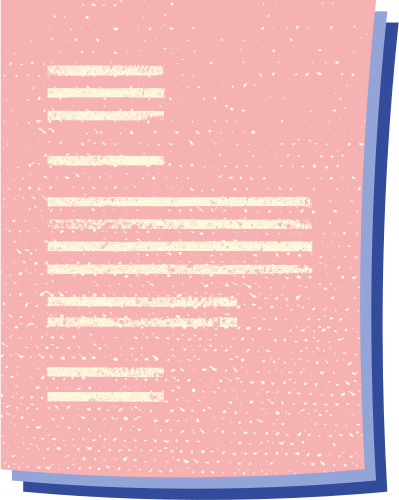 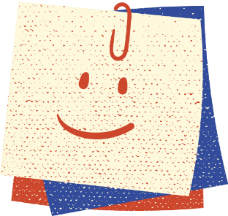 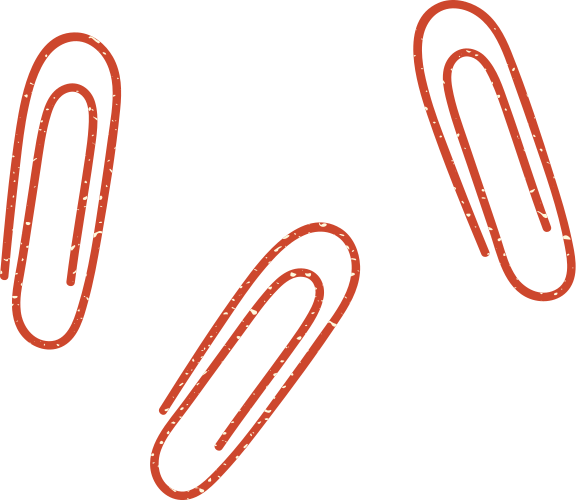 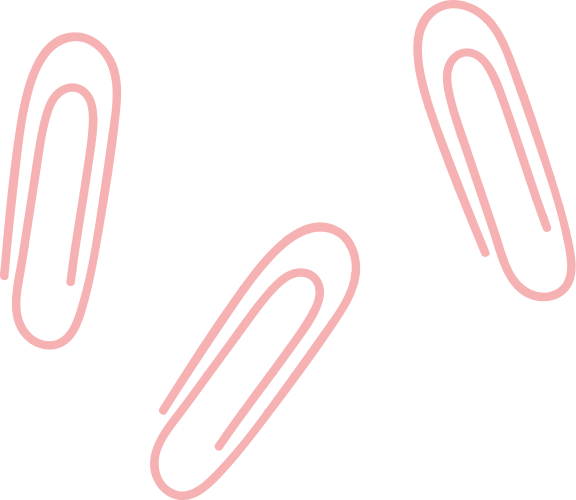 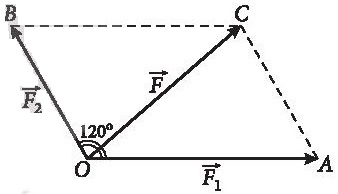 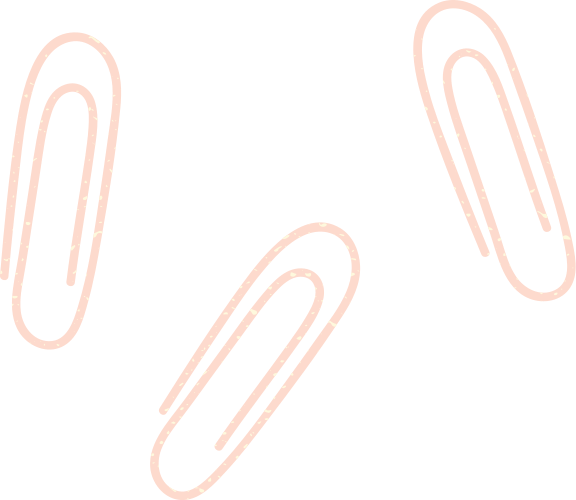 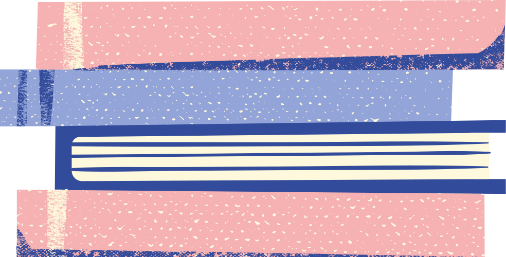 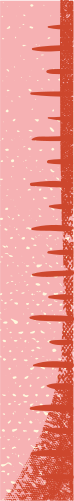 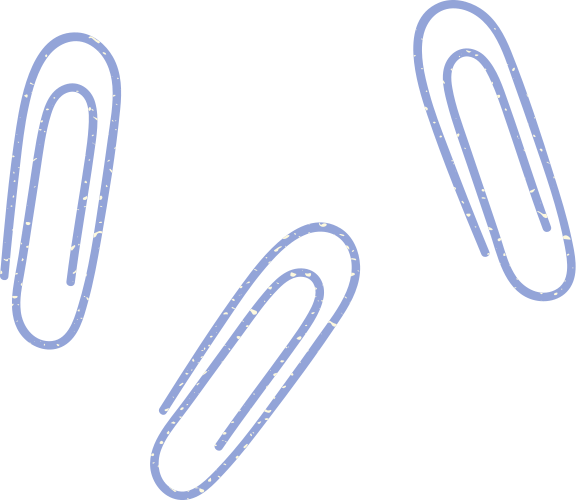 Bài 4.10 (SGK - tr54). Hai con tàu xuất phát cùng lúc từ bờ bên này sang bờ bên kia của dòng sông với vận tốc riêng không đổi và có độ lớn bằng nhau. Hai tàu luôn được giữ lái sao cho chúng tạo với bờ cùng một góc nhọn nhưng một tàu hướng xuống hạ lưu, một tàu hướng lên thượng nguồn (hình bên).
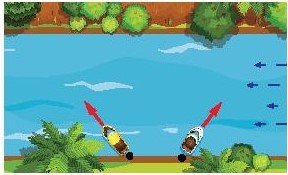 Vận tốc dòng nước là đáng kể, các yếu tố bên ngoài không ảnh hưởng tới vận tốc của các tàu. Hỏi tàu nào sang bờ bên kia trước?
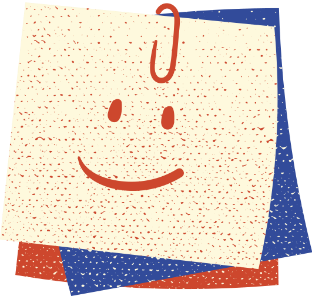 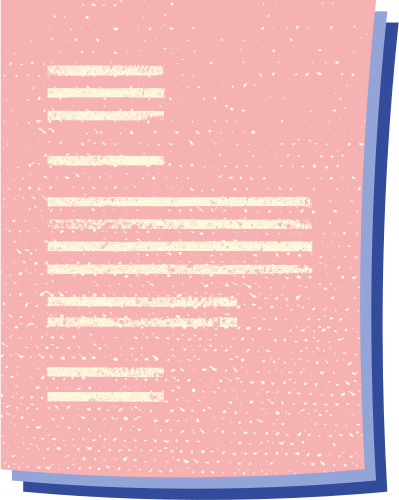 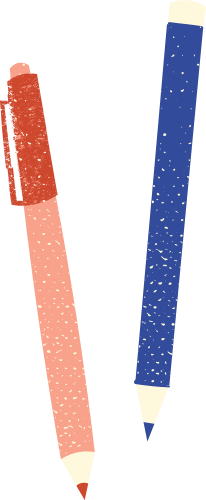 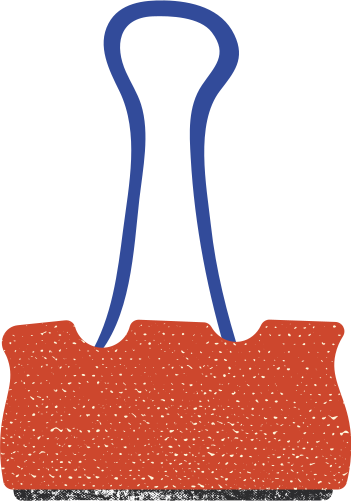 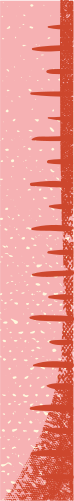 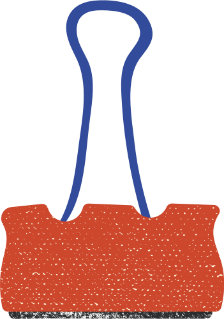 Biểu thị hai bờ sông là hai đường thẳng song song d1 và d2. Giả sử tàu thứ nhất xuất phát từ A hướng về hạ lưu và tàu thứ hai xuất phát từ B hướng về thượng nguồn.
Giải
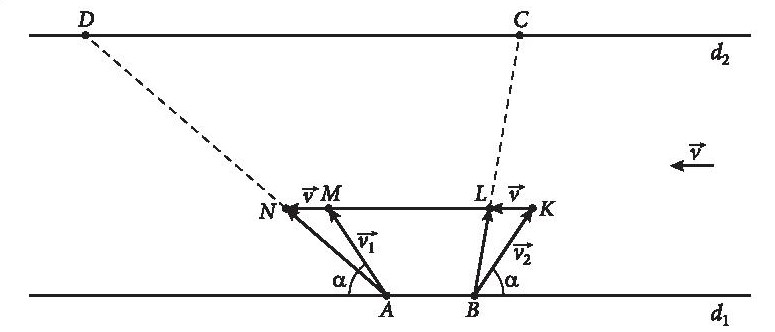 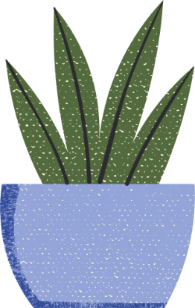 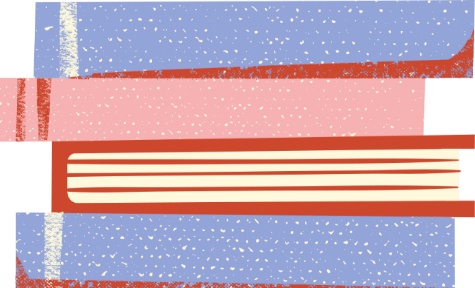 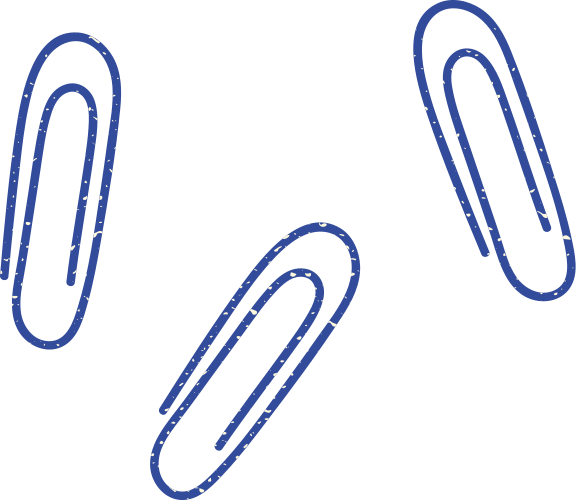 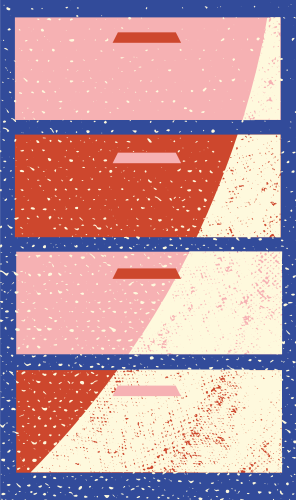 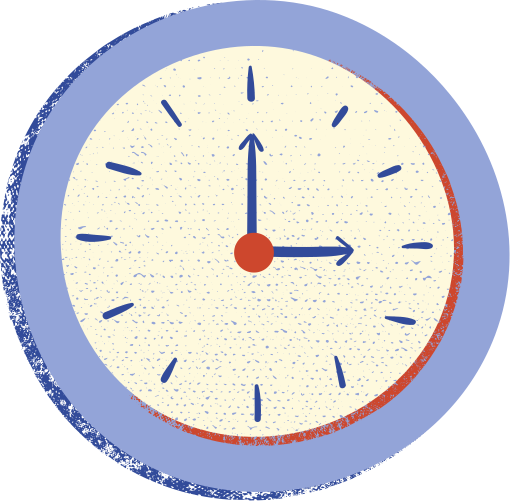 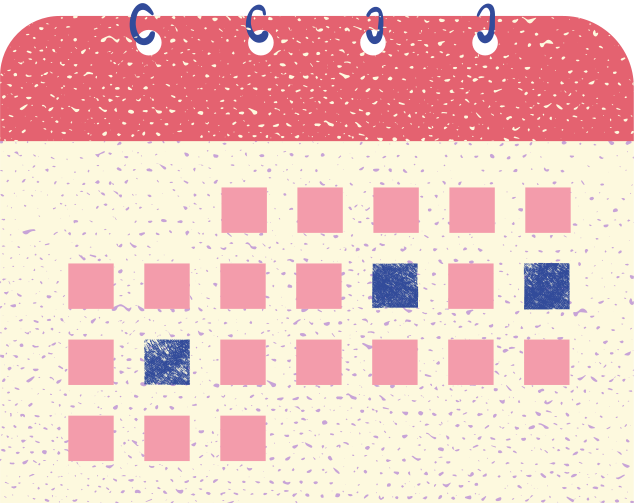 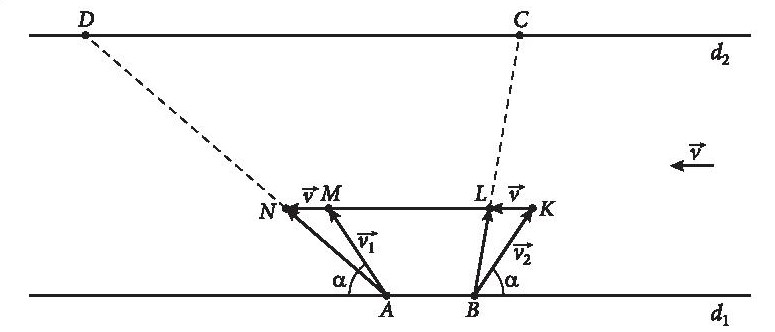 Bởi vậy cả hai tàu sang đến bờ bên kia cùng một lúc.
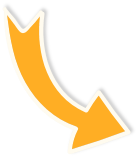 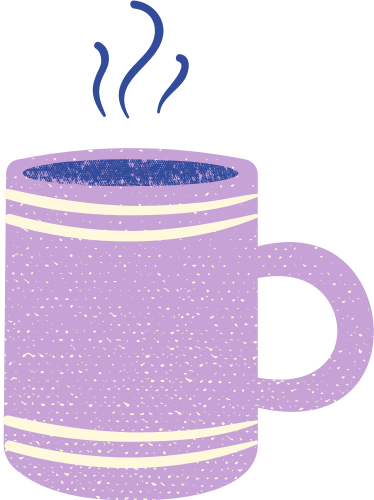 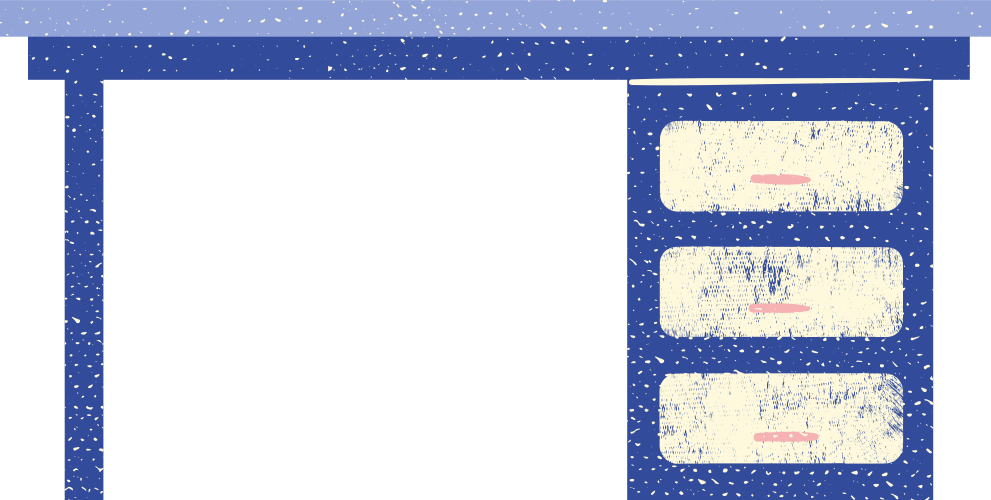 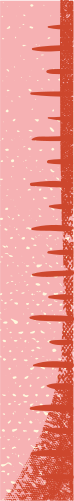 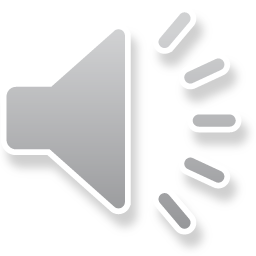 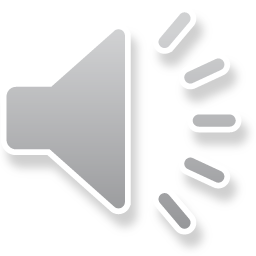 TRÒ CHƠI TRẮC NGHIỆM
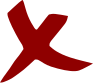 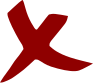 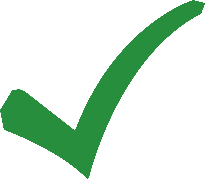 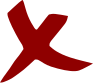 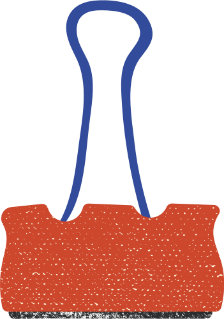 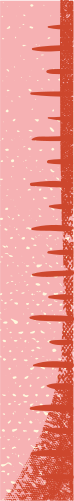 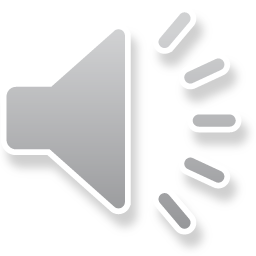 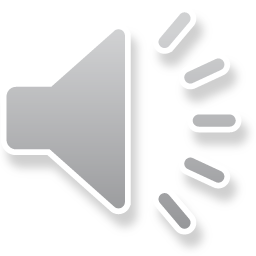 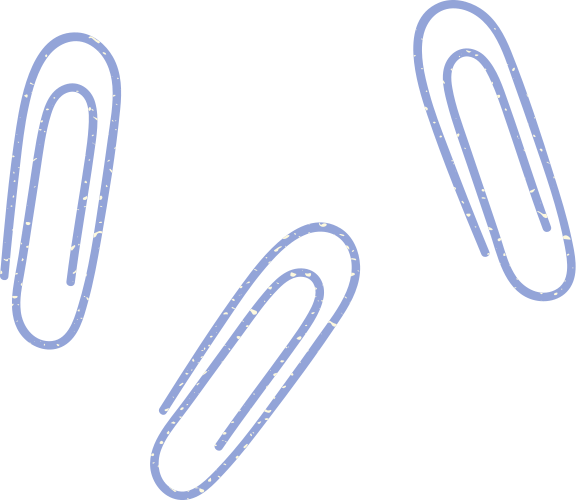 Câu 2: Cho hình bình hành ABCD có tâm O. Khẳng định nào sau đây là đúng?
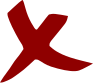 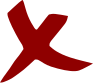 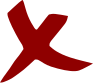 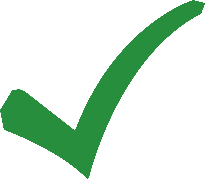 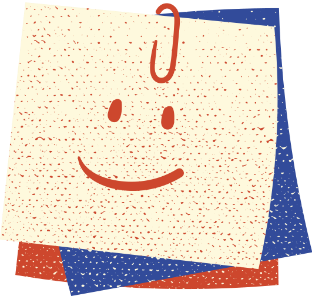 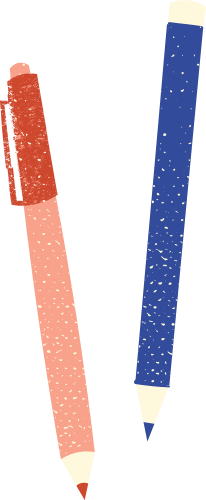 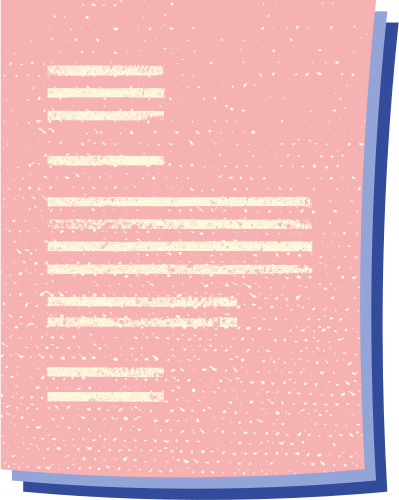 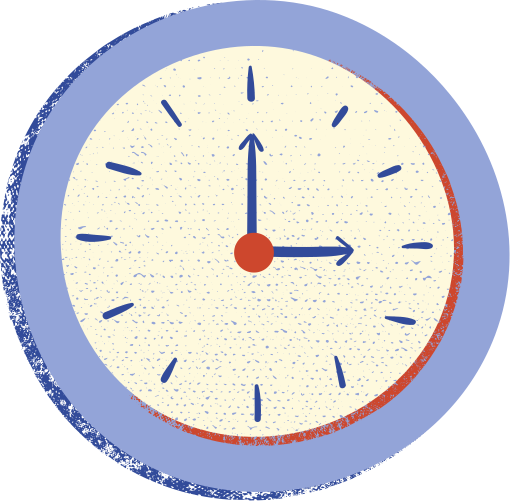 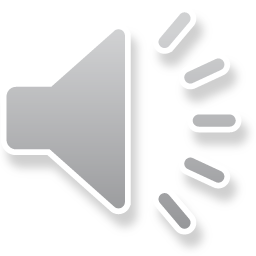 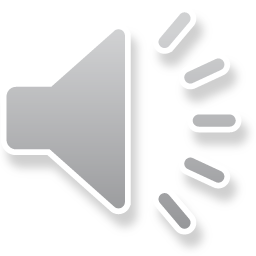 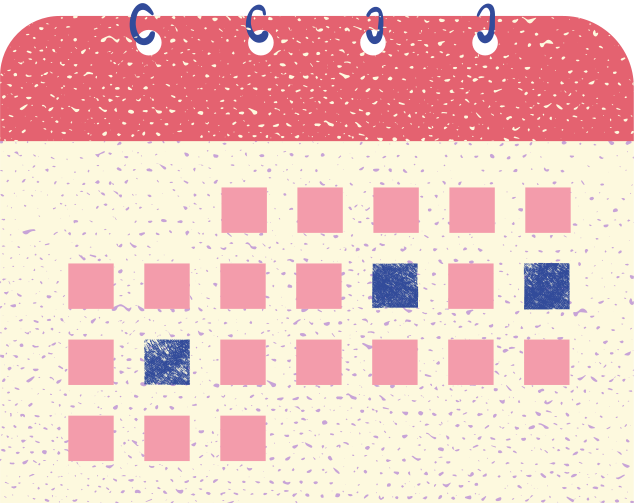 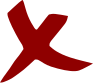 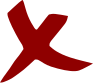 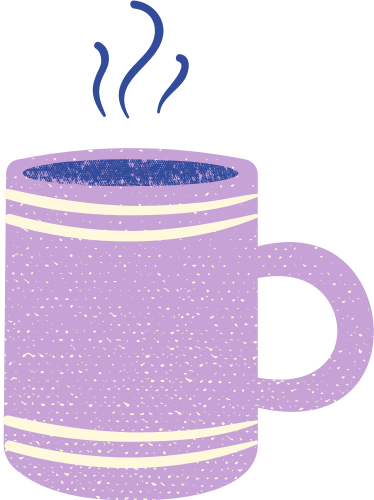 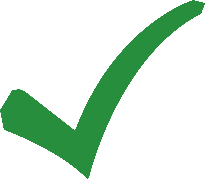 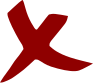 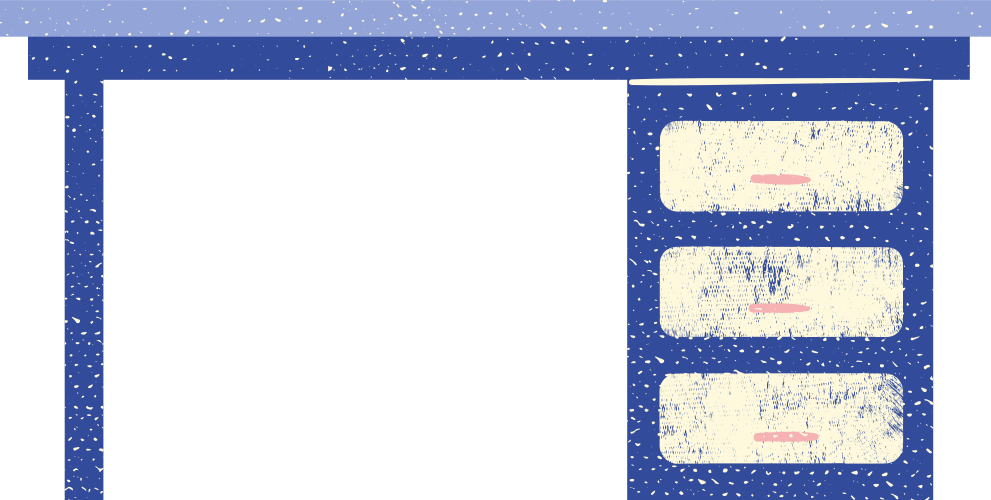 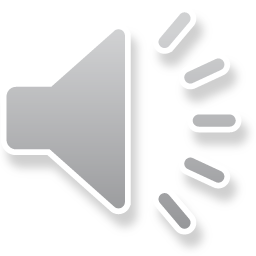 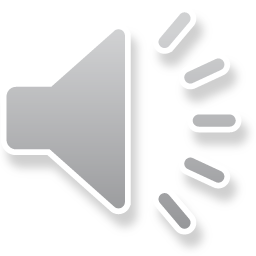 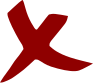 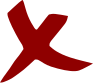 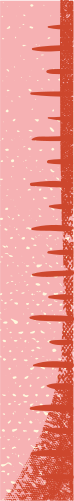 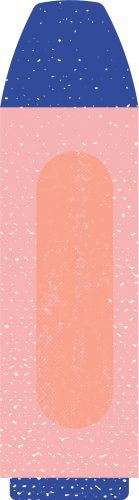 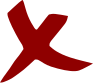 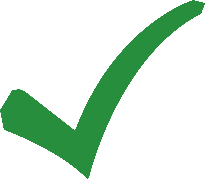 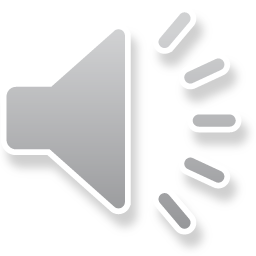 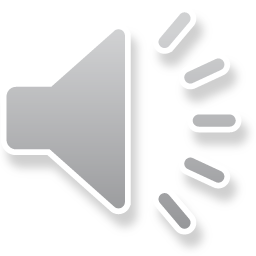 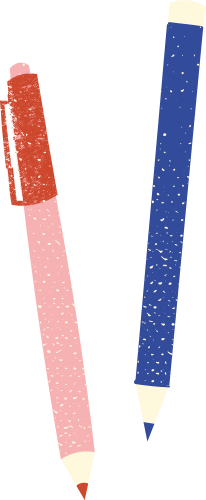 Câu 5: Cho tam giác đều ABC cạnh a, trọng tâm là G. Phát biểu nào là đúng?
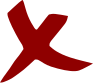 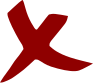 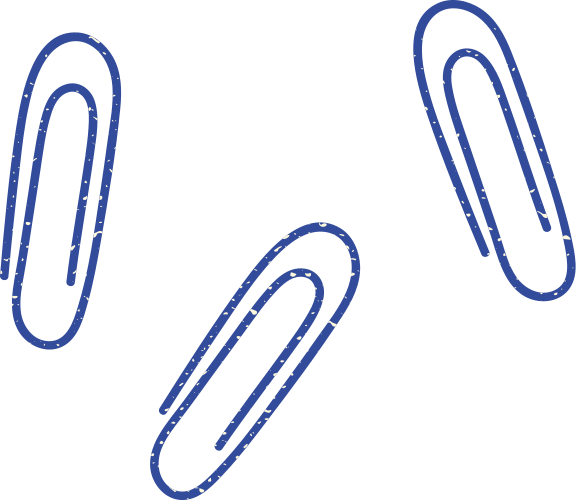 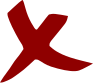 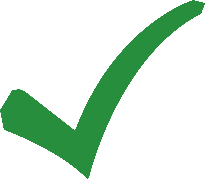 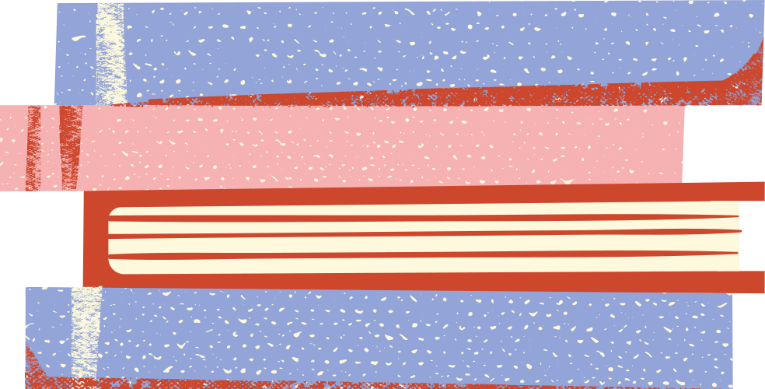 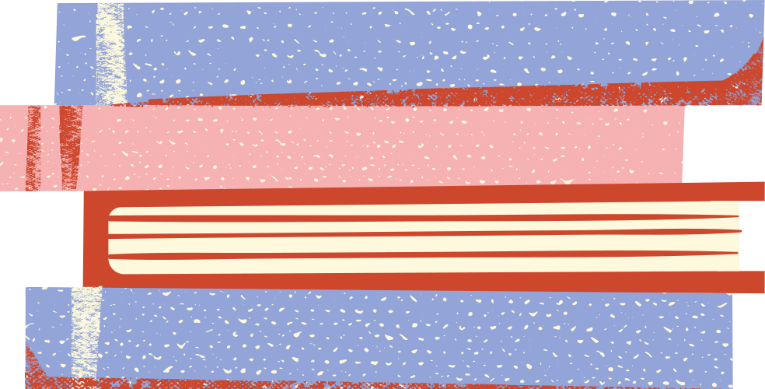 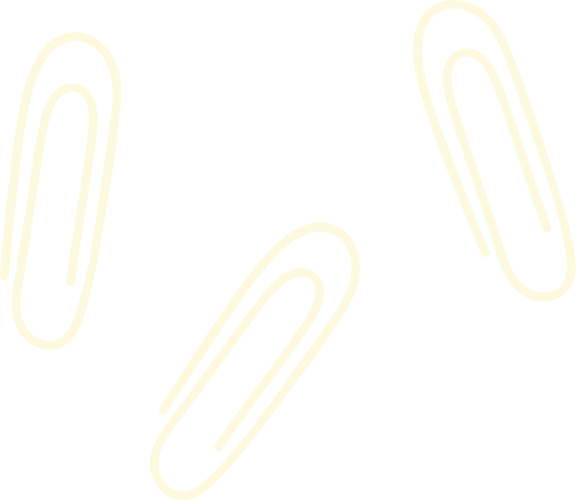 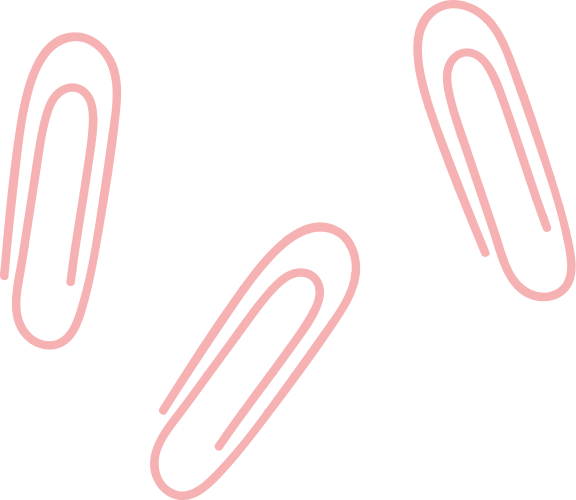 HƯỚNG DẪN VỀ NHÀ
1. Ôn tập kiến thức đã học
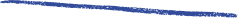 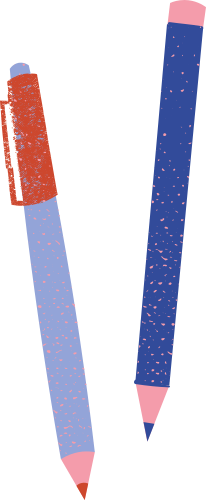 2. Hoàn thành bài tập trong SBT
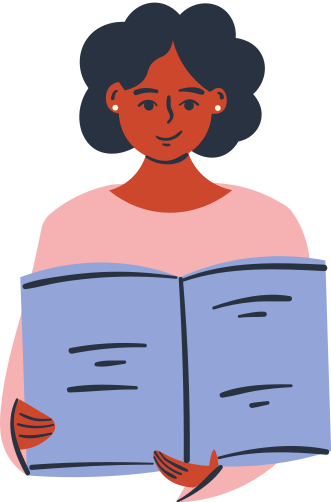 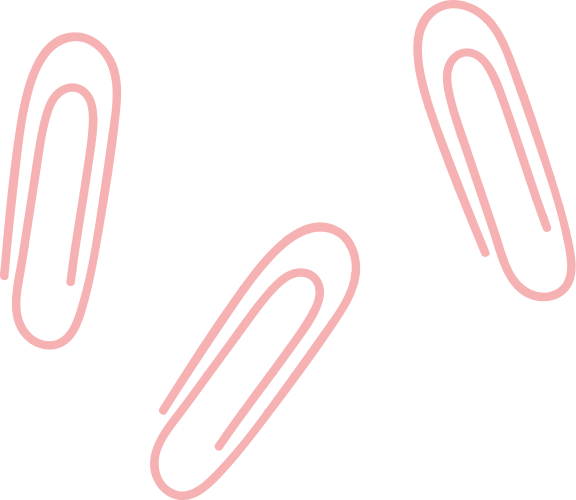 3. Chuẩn bị bài mới “Tích của một vectơ với một số”
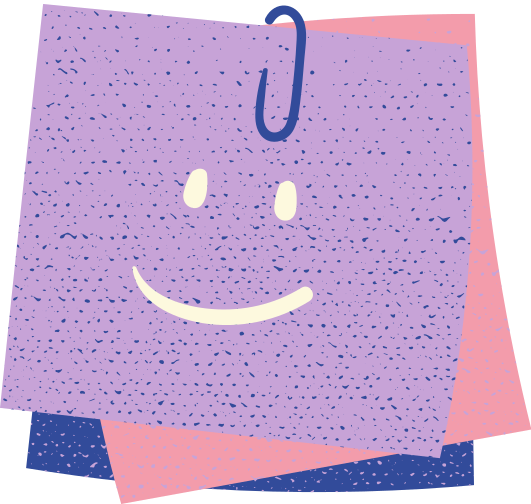 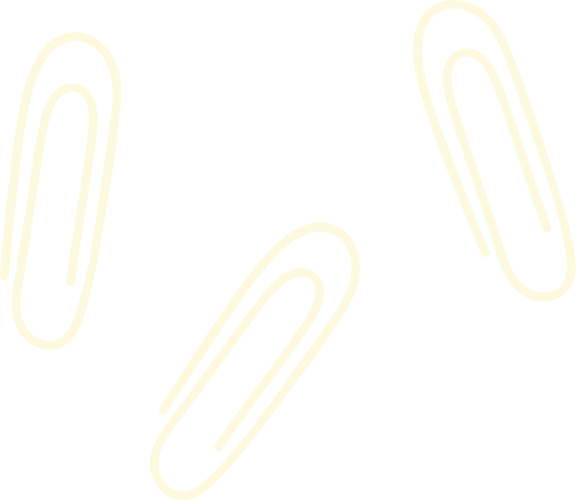 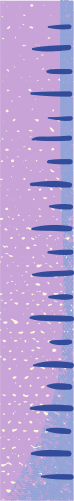 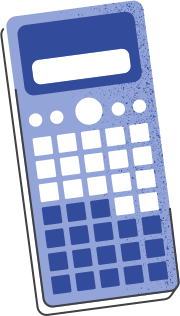 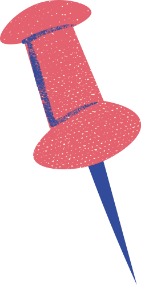 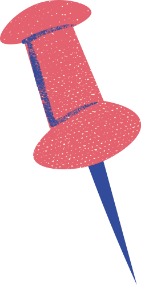 CẢM ƠN CÁC EM 
ĐÃ THEO DÕI BÀI GIẢNG!
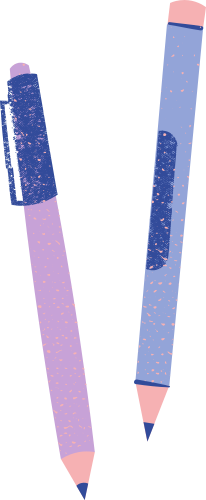 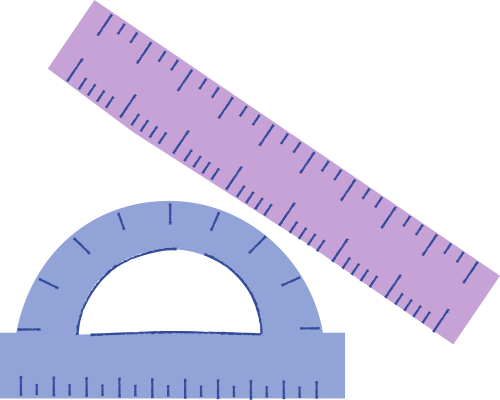 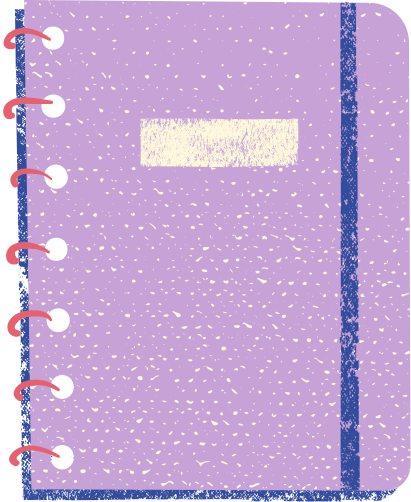